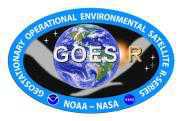 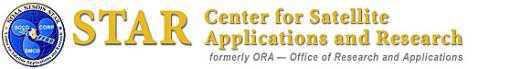 Operational uses of the ABI (Advanced Baseline Imager) on the GOES-R series
Timothy J. Schmit  (tim.j.schmit@noaa.gov)
NOAA/NESDIS/Satellite Applications and Research
  Advanced Satellite Products Branch (ASPB)
Madison, WI
Mathew M. Gunshor, Kaba Bah, James J. Gurka, Jason Otkin
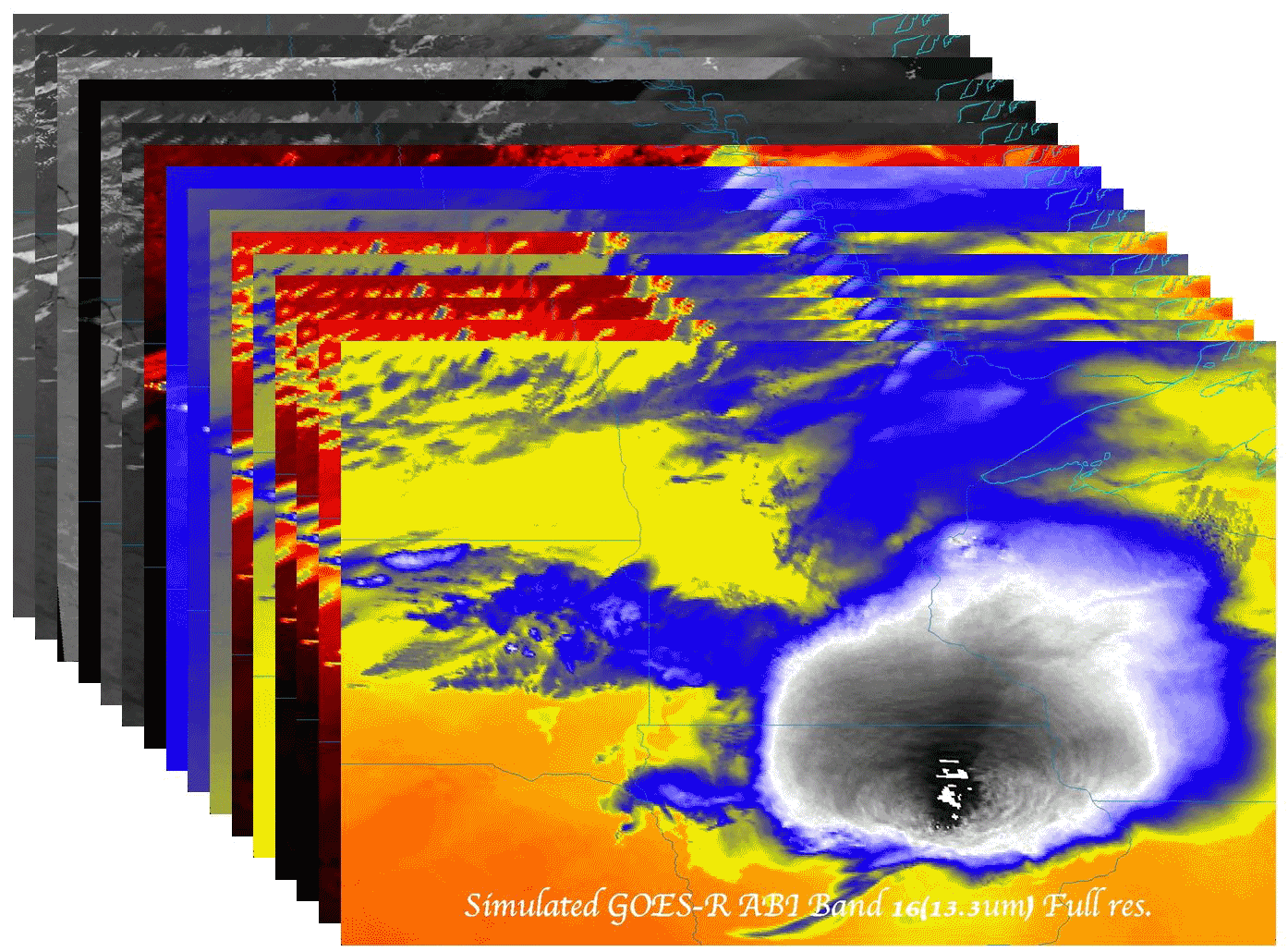 Future Satellite Symposium 
Austin, TX

6-10 January 2013
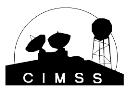 1
UW-Madison
Thanks to…
Scott Lindstrom, Scott Bachmeier, Joleen Feltz, William Straka, Jun Li, Scott Bachmeier, Steve Ackerman, Bob Aune, Don Hillger, Paul Menzel, Steve Ackerman, Tony Schreiner, Justin Sieglaff, Jim Jung, Elaine Prins, Brad Pierce, Wayne Feltz, Jean Phillips, Gary Wade, Don Hillger, Jinlong Li, Jing Zheng, Allen Huang, Bob Rabin, the SSEC data center, Mike Pavolonis, Jaime Daniels, ASPB, STAR, NESDIS, NSSL, MUG, Kevin Ludlum, GOES operators, GOES shift supervisors, Mark DeMaria, and many others!

GOES-R Program Office (Steve Goodman, etc.), NASA, ITT Industries, other industry partners, etc.

You.
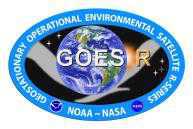 2
Outline
ABI (Advanced Baseline Imager)
Temporal
Spatial
Spectral
Products
Summary
More information
Questions
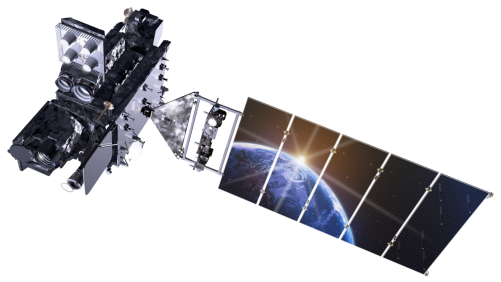 Lockheed Martin
3
The Advanced Baseline Imager:
ABI				Current

Spectral Coverage				
							16 bands		5 bands

Spatial resolution 	
	0.64 mm Visible 			0.5 km 			Approx. 1 km
	Other Visible/near-IR	1.0 km			n/a
	Bands (>2 mm)			2 km			Approx. 4 km

Spatial coverage	
	Full disk					4 per hour		Scheduled (3 hrly)
	CONUS        			12 per hour		~4 per hour
	Mesoscale				Every 30 sec	n/a

Visible (reflective bands) 	
	On-orbit calibration		Yes				No
4
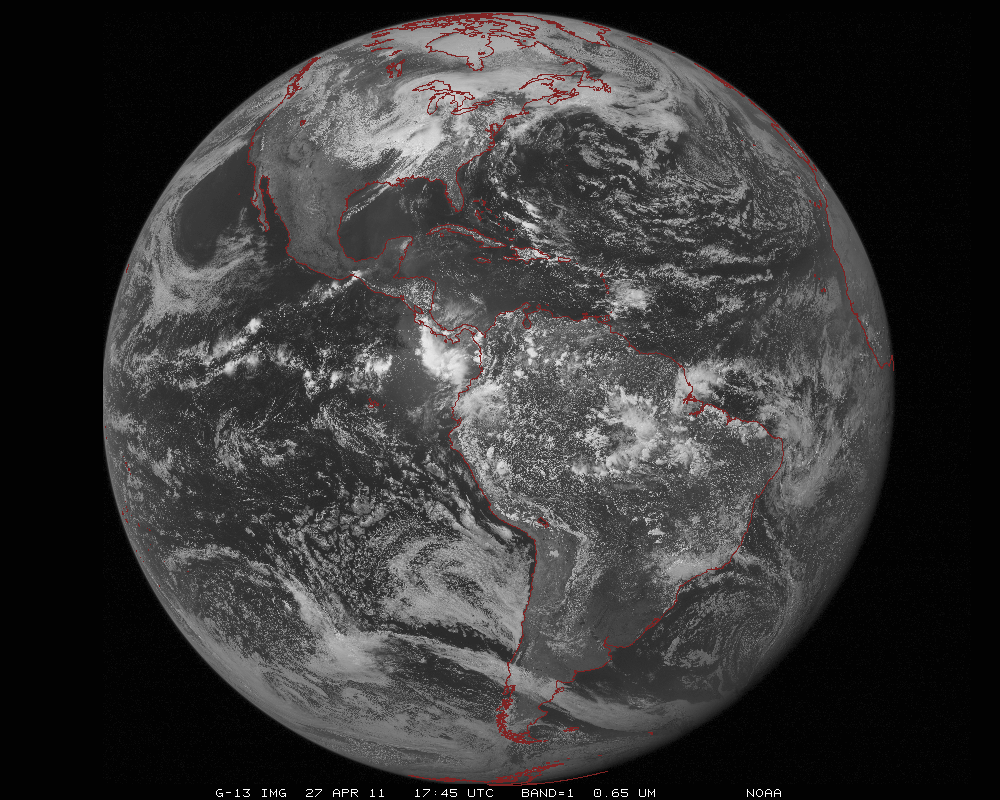 ABI scans about 5 times faster
than the current GOES imager
Anticipated scan mode for the ABI:
- Full disk images every 15 minutes + 5 min CONUS images + mesoscale.
5
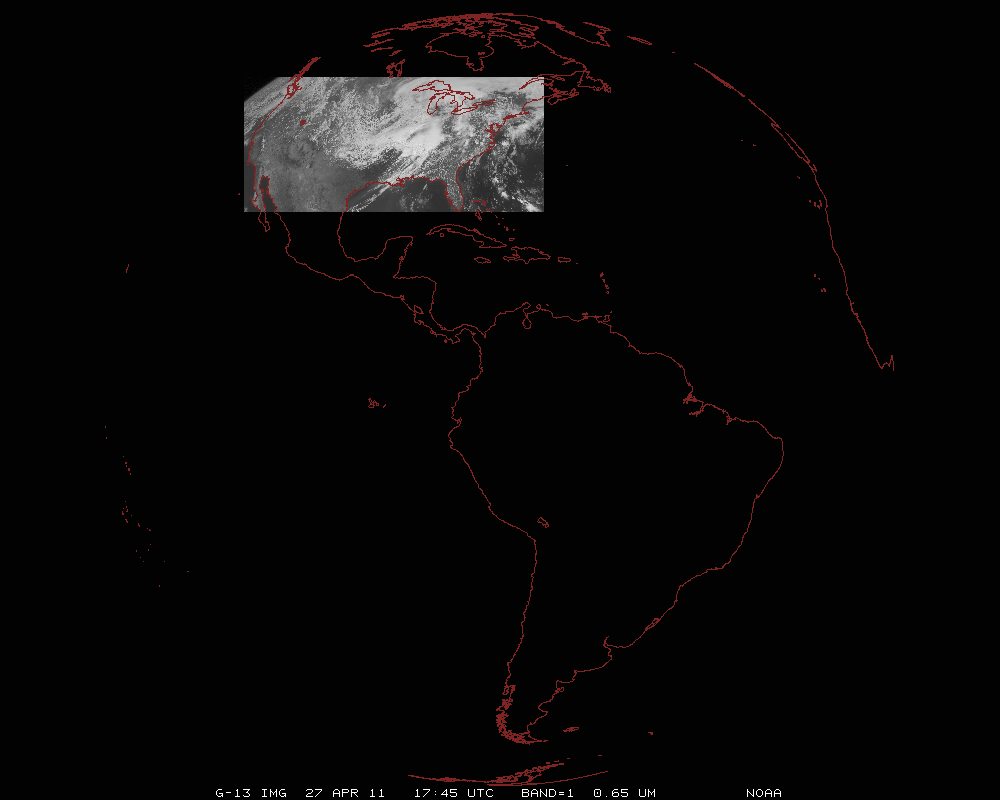 ABI can offer Continental US images every 5 minutes for routine monitoring of a wide range of events (storms, dust, clouds, fires, winds, etc).
This is every 15 or 30 minutes with the current GOES in routine mode.
6
[Speaker Notes: Approx. size of CONUS]
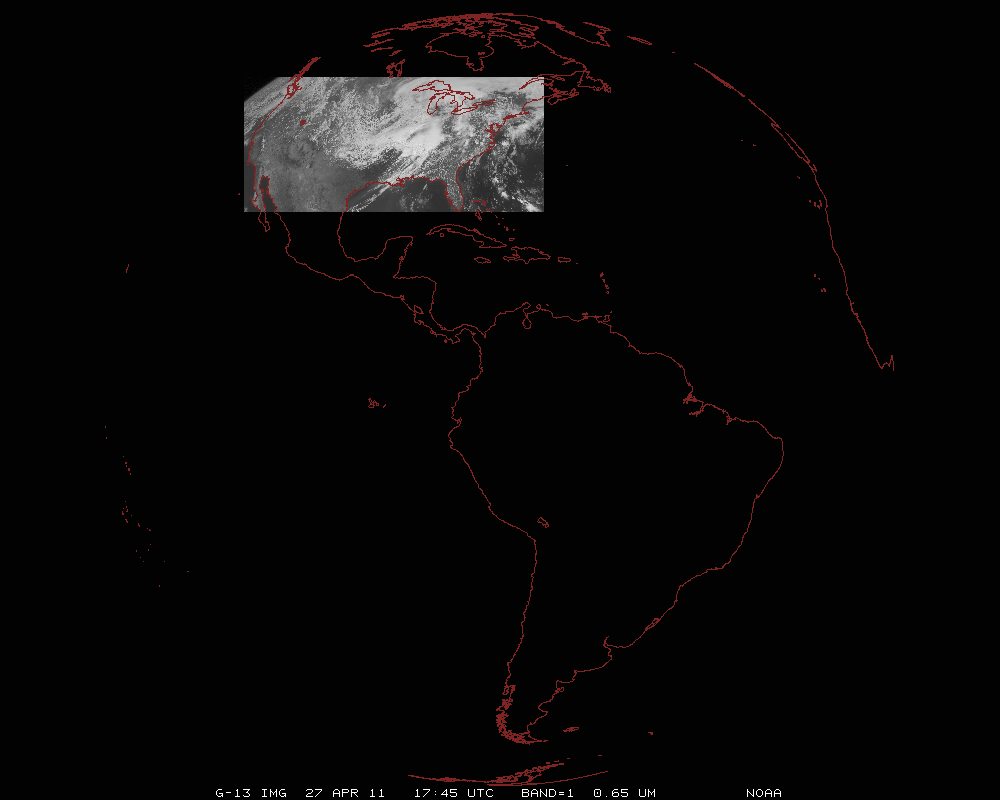 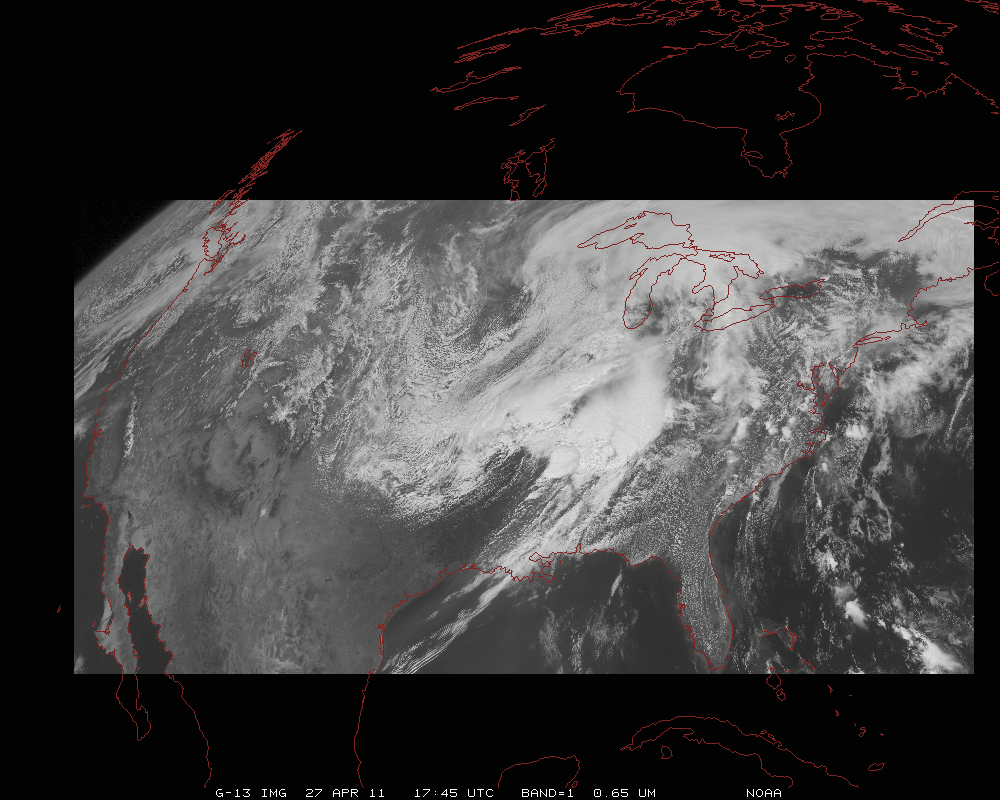 7
[Speaker Notes: Approx. size of CONUS]
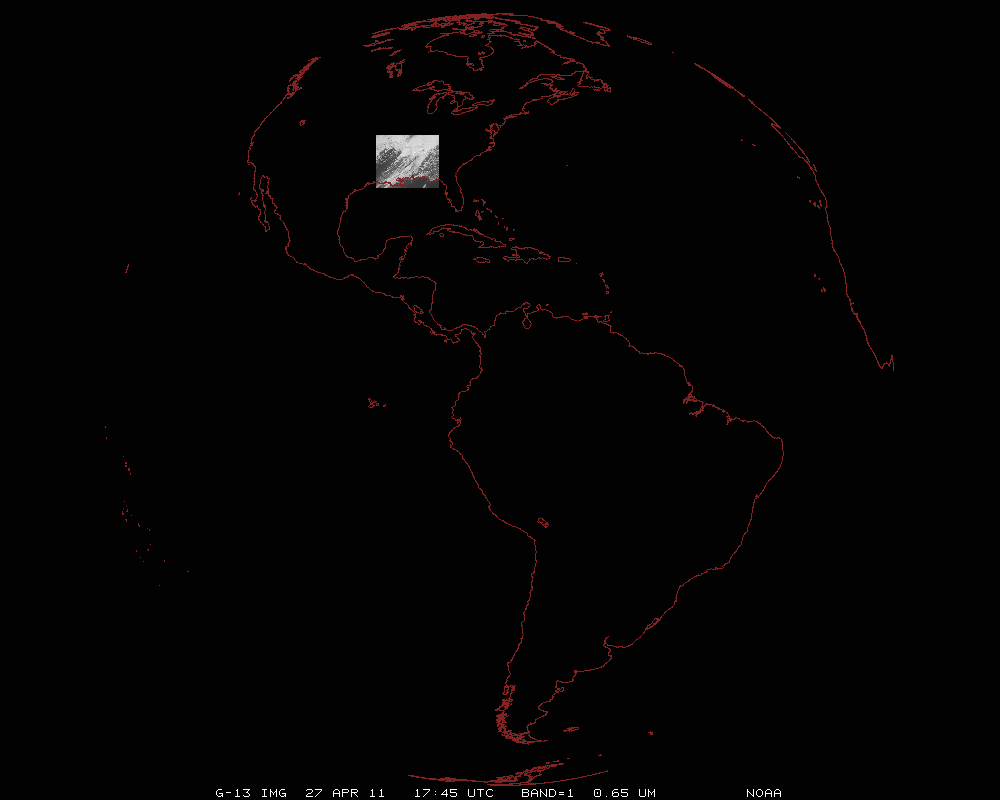 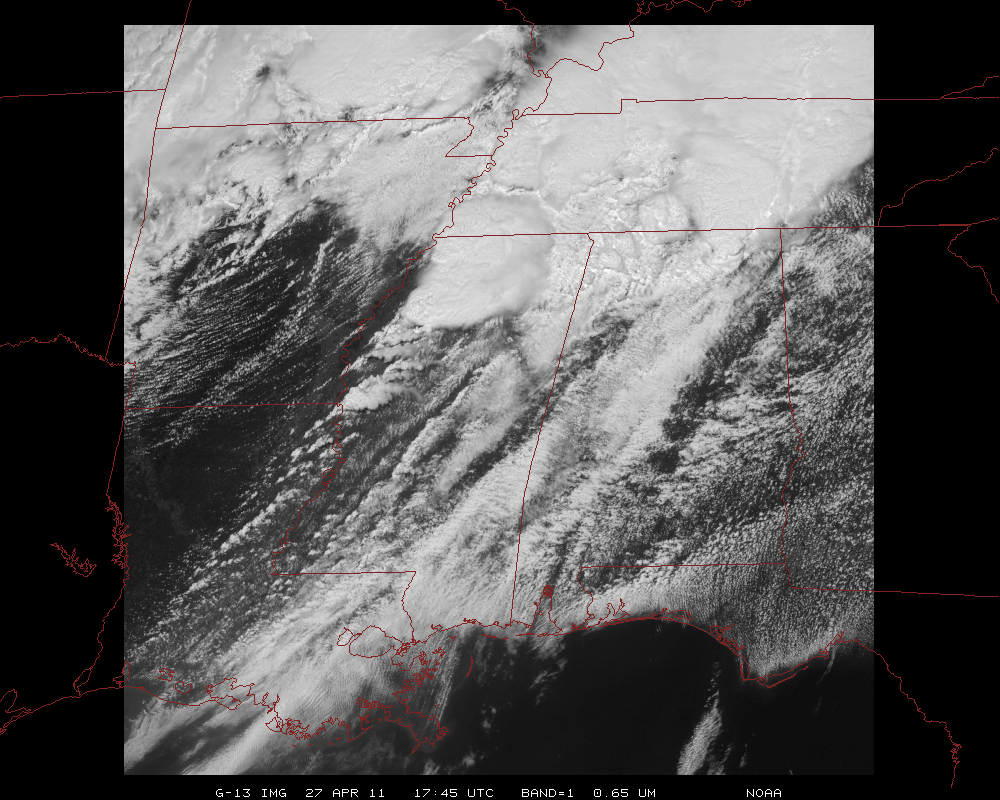 Mesoscale images every 30 seconds for rapidly changing phenomena
(thunderstorms, hurricanes, fires, etc). Or two regions every 60 seconds.
8
[Speaker Notes: Approx. size of meso-scale showing “Franklin”.]
1-min imagery
Operational (GOES-13)
1-min mode (SRSOR from GOES-14)
9
SRSOR
10
Rate of temporal cooling in the longwave infrared band
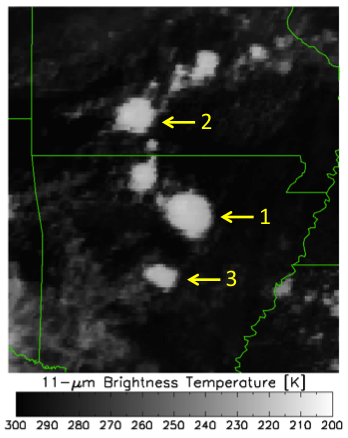 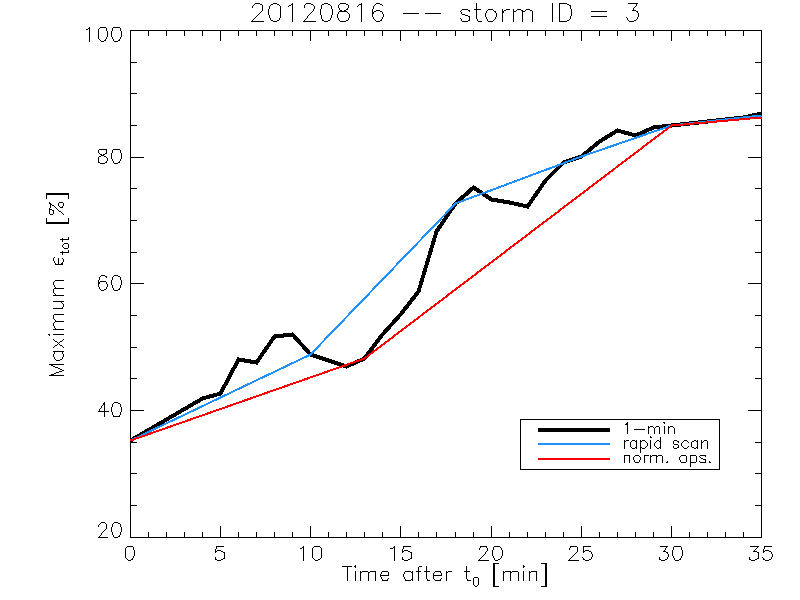 Cintineo et al., 2013 (CIMSS)
11
GOES-14 SRSOR of Sandy (Visible)
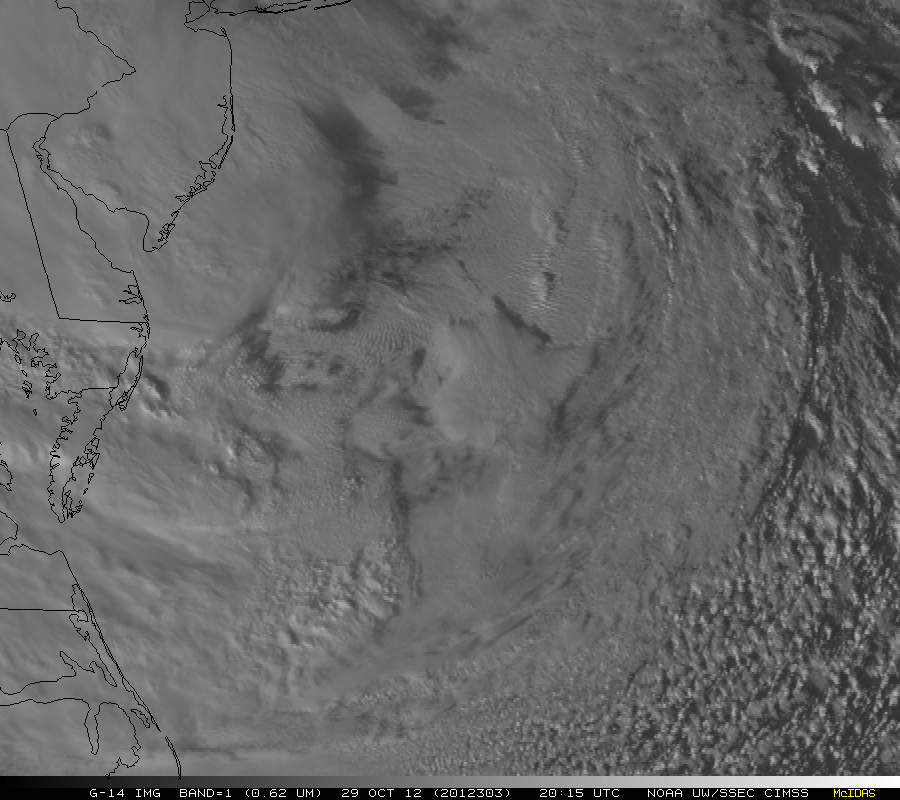 The 1-min interval imagery shows ‘what is happening’, not ‘what has happened’.
[Speaker Notes: Thanks to SSEC.  More info: http://cimss.ssec.wisc.edu/goes/srsor/GOES-14_SRSOR.html
Loops by T. Schmit, NOAA NESDIS.]
ABI Visible/Near-IR Bands
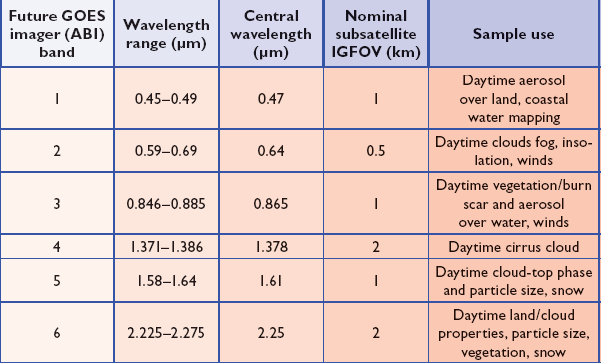 13
Schmit et al, 2005
[Speaker Notes: Schmit, T. J., M. M. Gunshor, W. P. Menzel, J. J. Gurka, J. Li, and A. S. Bachmeier, 2005: Introducing the next-generation Advanced Baseline Imager on GOES-R. Bull. Amer. Meteor. Soc., 86, 1079-1096.]
ABI IR Bands
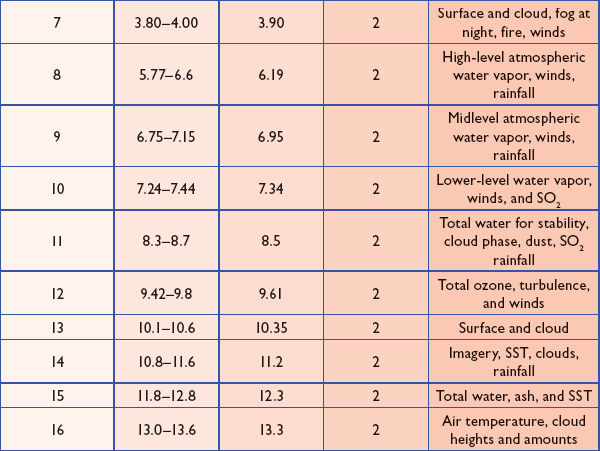 14
Schmit et al, 2005
[Speaker Notes: Schmit, T. J., M. M. Gunshor, W. P. Menzel, J. J. Gurka, J. Li, and A. S. Bachmeier, 2005: Introducing the next-generation Advanced Baseline Imager on GOES-R. Bull. Amer. Meteor. Soc., 86, 1079-1096.]
Visible and near-IR channels on the ABI
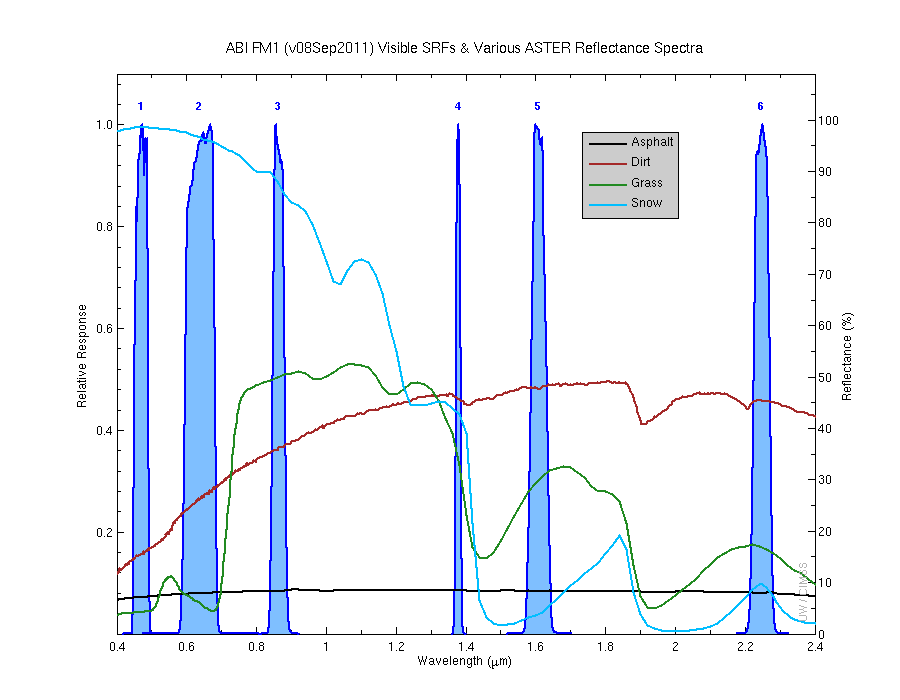 Aerosols, Insolation
Clouds, Snow
Vegetation, Imagery
Cloud mask, Suspended matter
Snow, Phase
Cloud Particle size
Sample use only, many other uses
15
The ABI visible and near-IR bands have many uses.
[Speaker Notes: Schmit, T. J., M. M. Gunshor, W. P. Menzel, J. J. Gurka, J. Li, and A. S. Bachmeier, 2005: Introducing the next-generation Advanced Baseline Imager on GOES-R. Bull. Amer. Meteor. Soc., 86, 1079-1096.]
The IR channels on the ABI
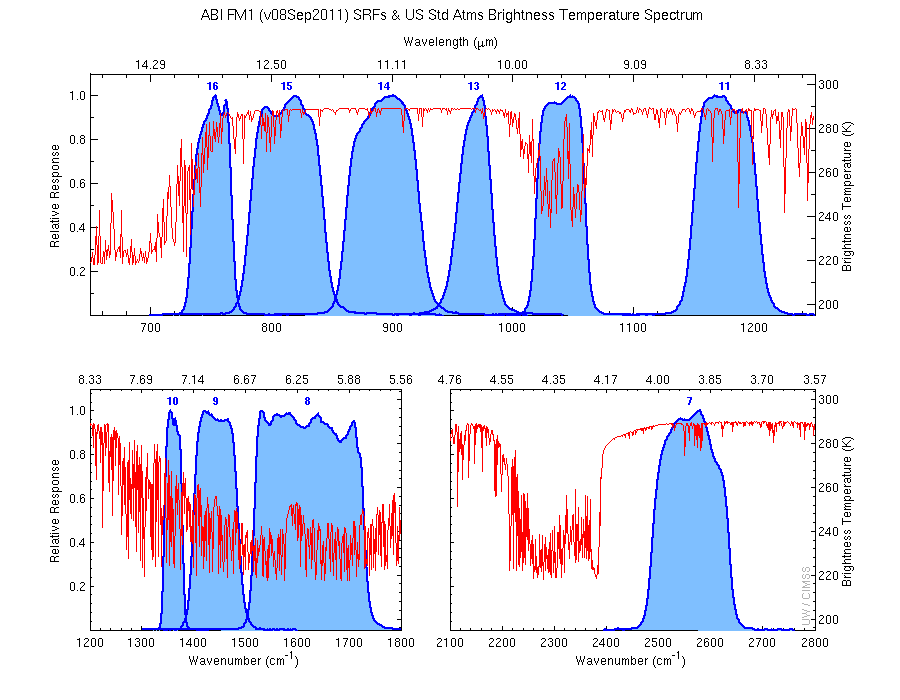 Clouds, Stability Indices
SST, Fires, Radiances
Ozone, Downward Radiation
Rainfall, Aerosol
Cloud Phase, SST
Hurricane, Imagery
Sample use only, many other uses
SO2, Radiances
Winds, WV profiling
TPW, Rainfall rate
Fires, Fog
16
ABI has many more bands than the current operational GOES imagers.
[Speaker Notes: Schmit, T. J., M. M. Gunshor, W. P. Menzel, J. J. Gurka, J. Li, and A. S. Bachmeier, 2005: Introducing the next-generation Advanced Baseline Imager on GOES-R. Bull. Amer. Meteor. Soc., 86, 1079-1096.]
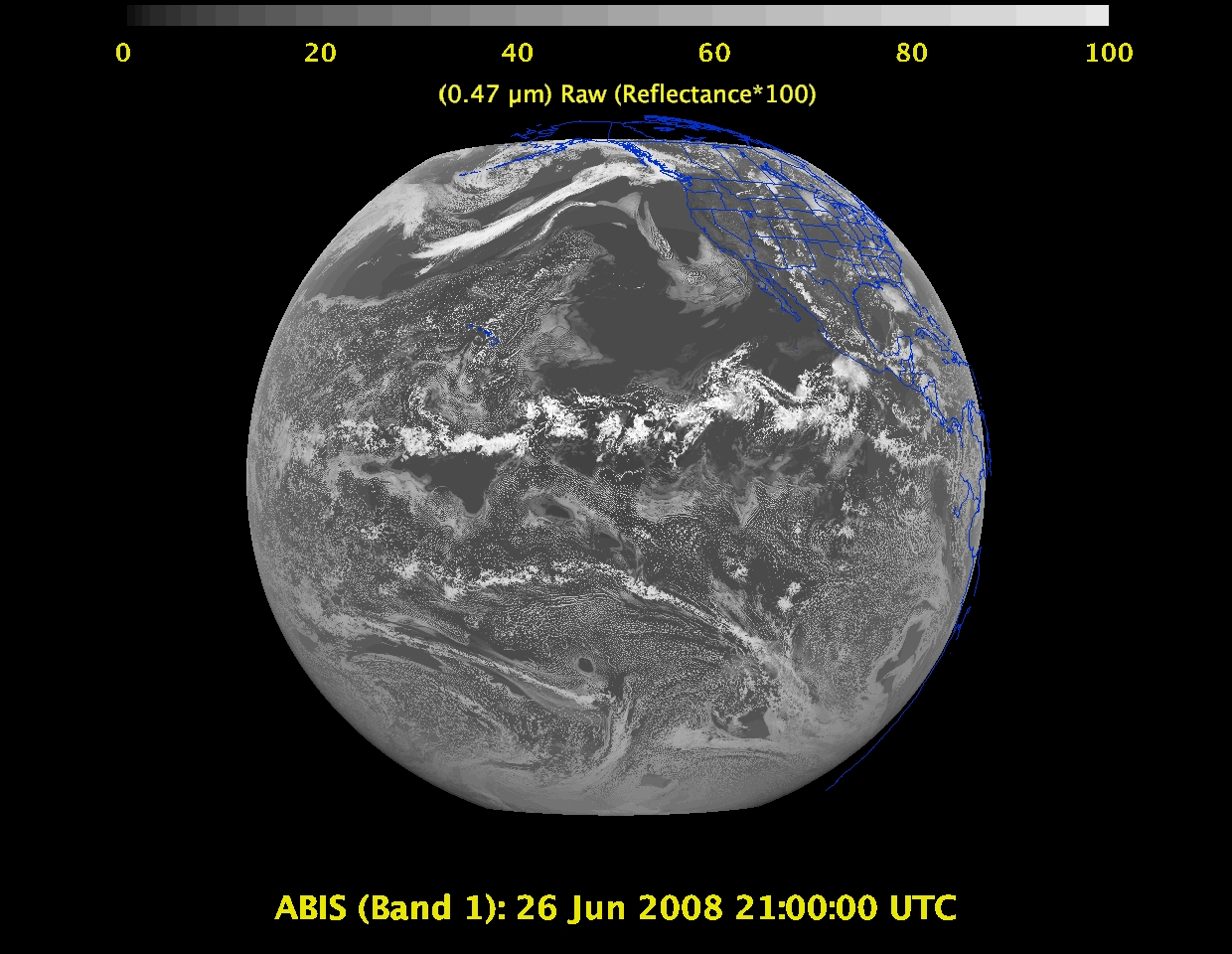 Daytime “Blue” band – aerosols, solar insolation, snow cover
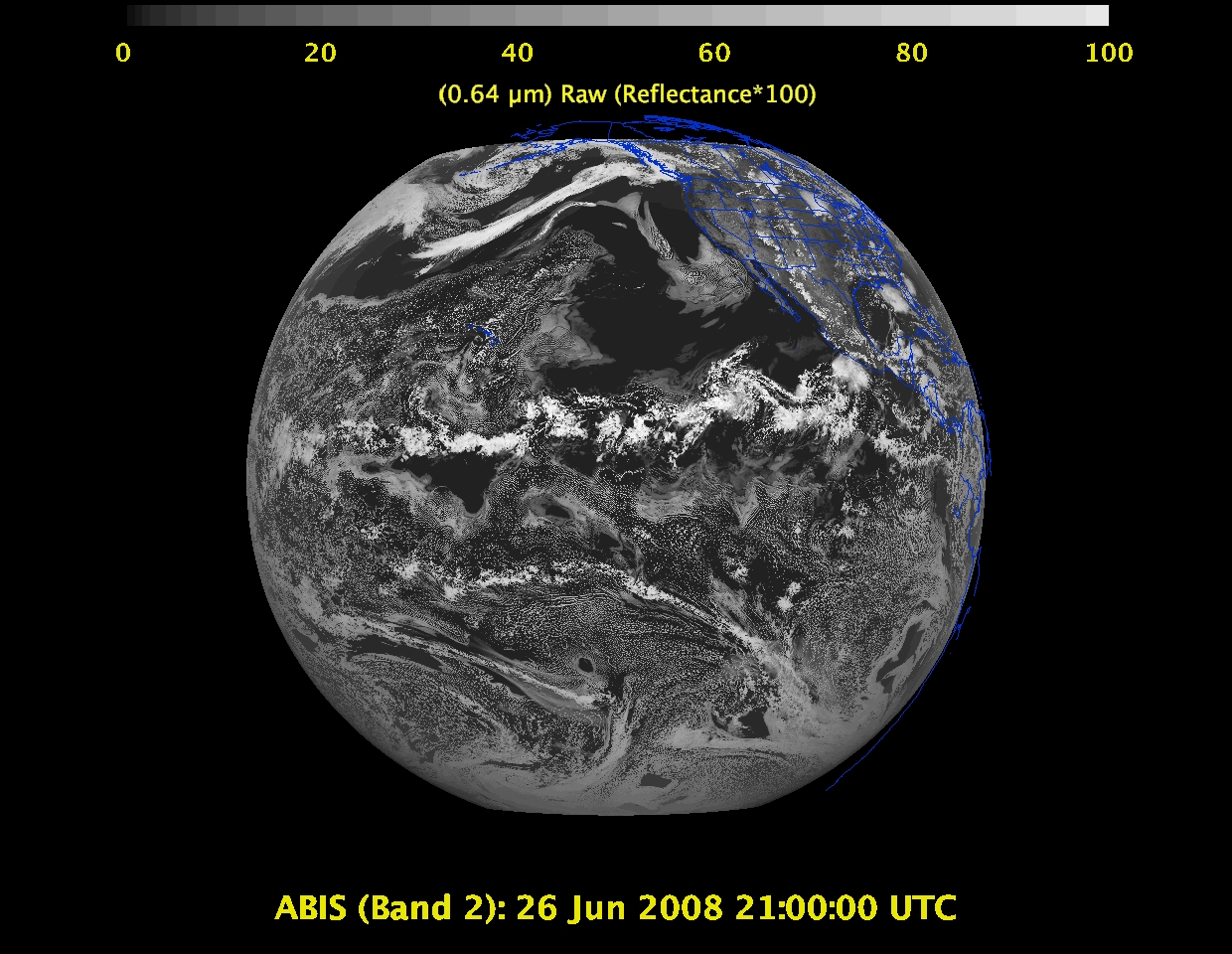 Daytime “Red” band – clouds, cloud-mask, optical depth, winds, etc.
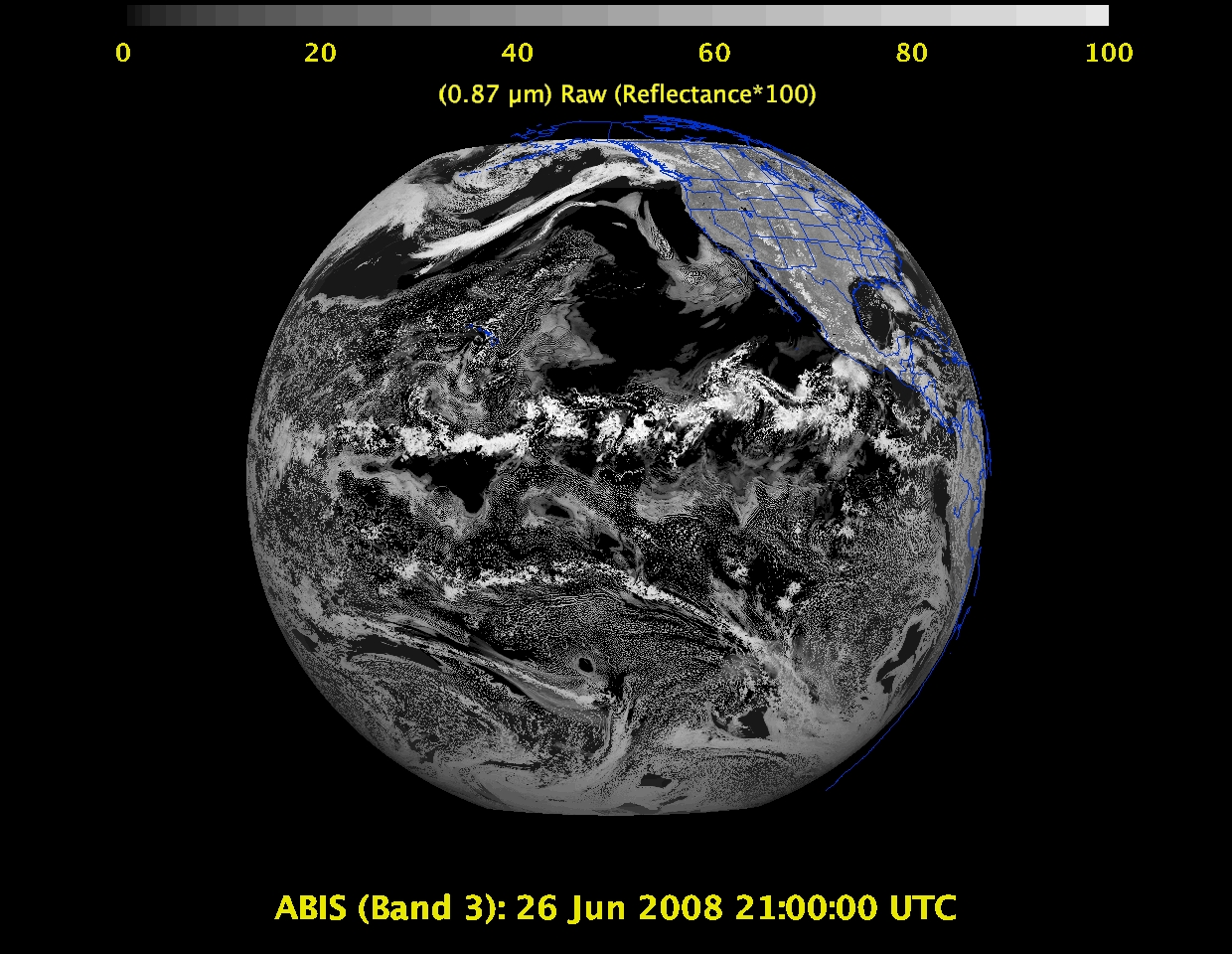 Daytime “Veggie” band – NDVI, solar insolation, snow cover
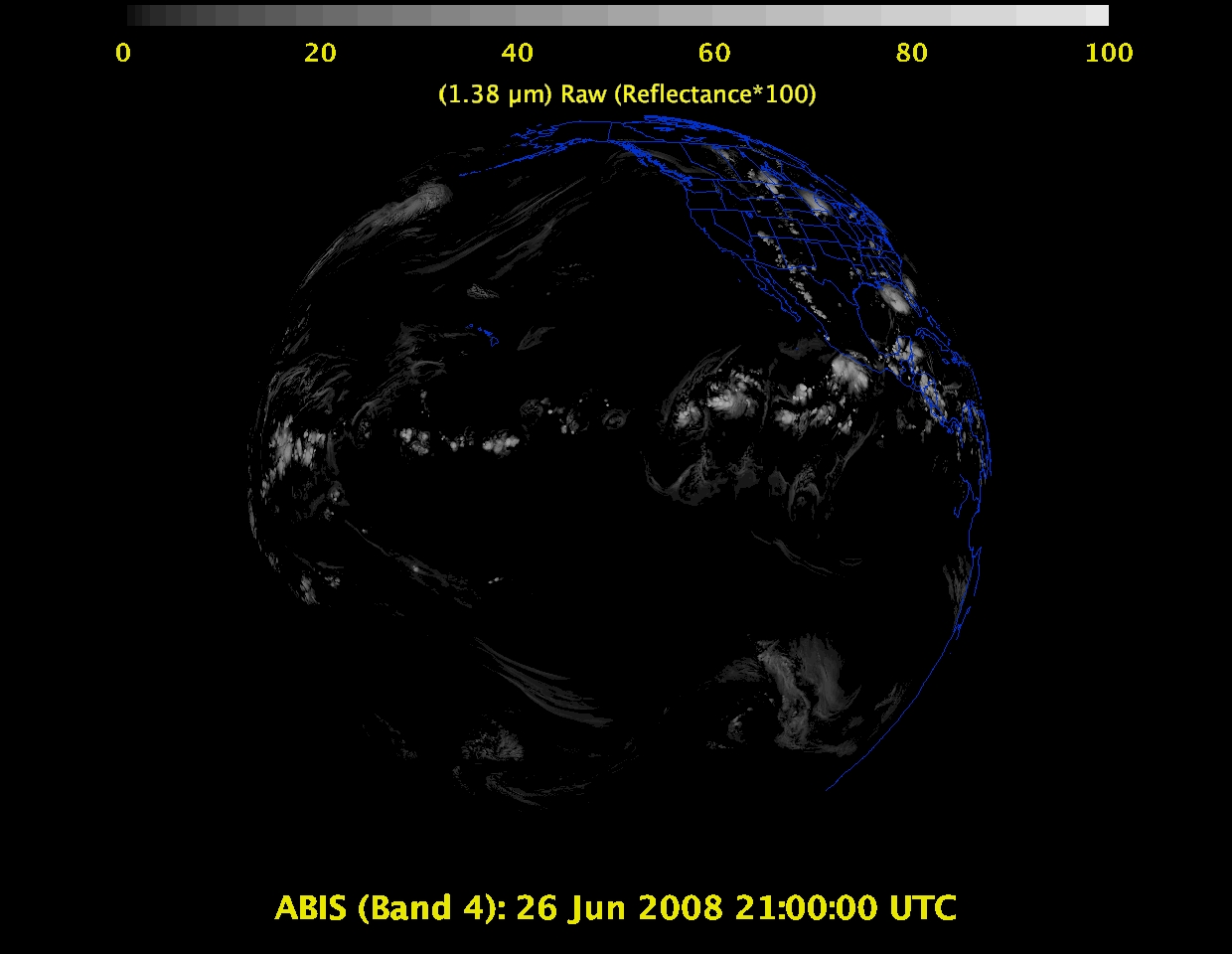 1	     Daytime “Cirrus” band – cloud mask, aerosol detection
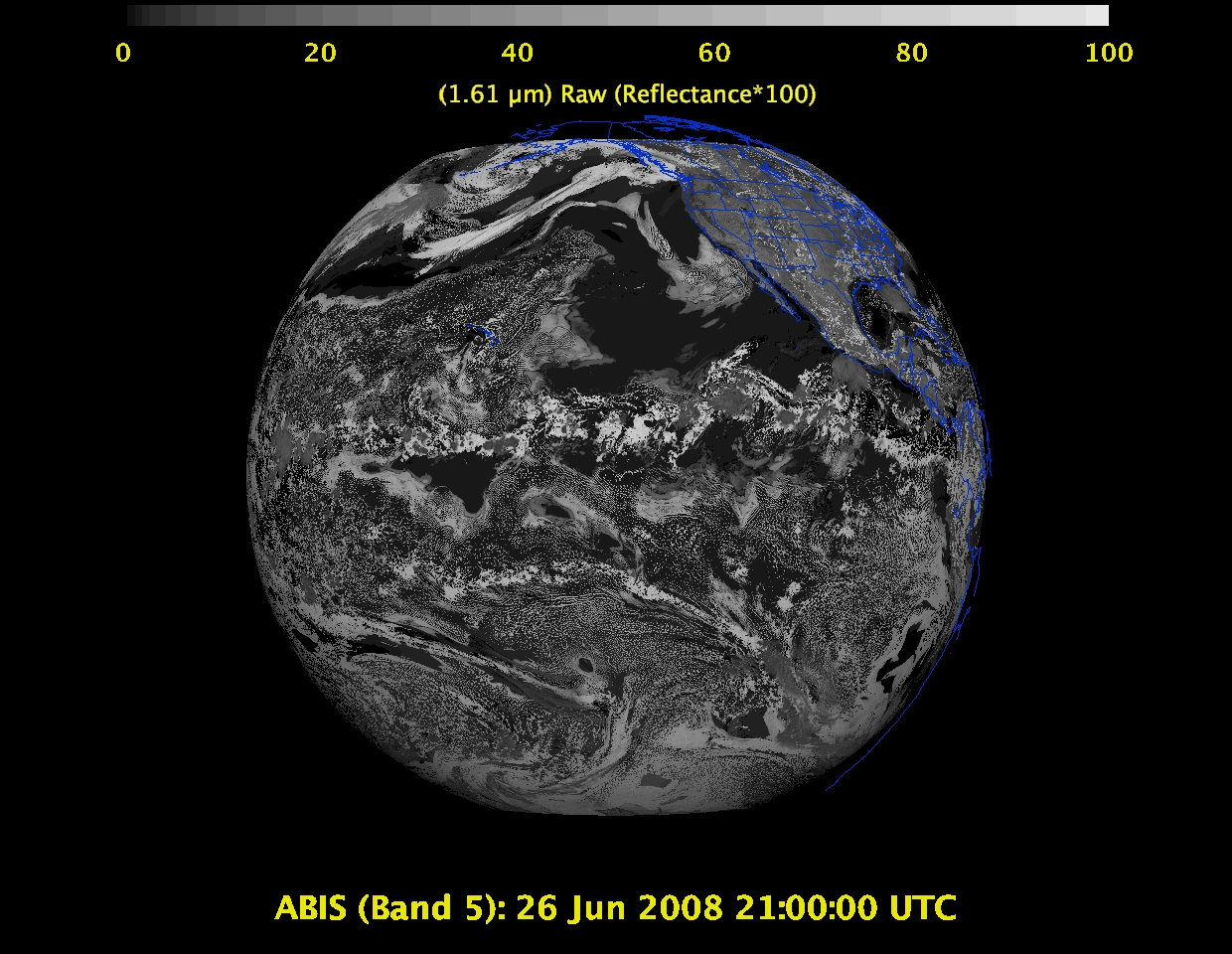 Daytime “Snow” band – snow cover, cloud mask, etc.
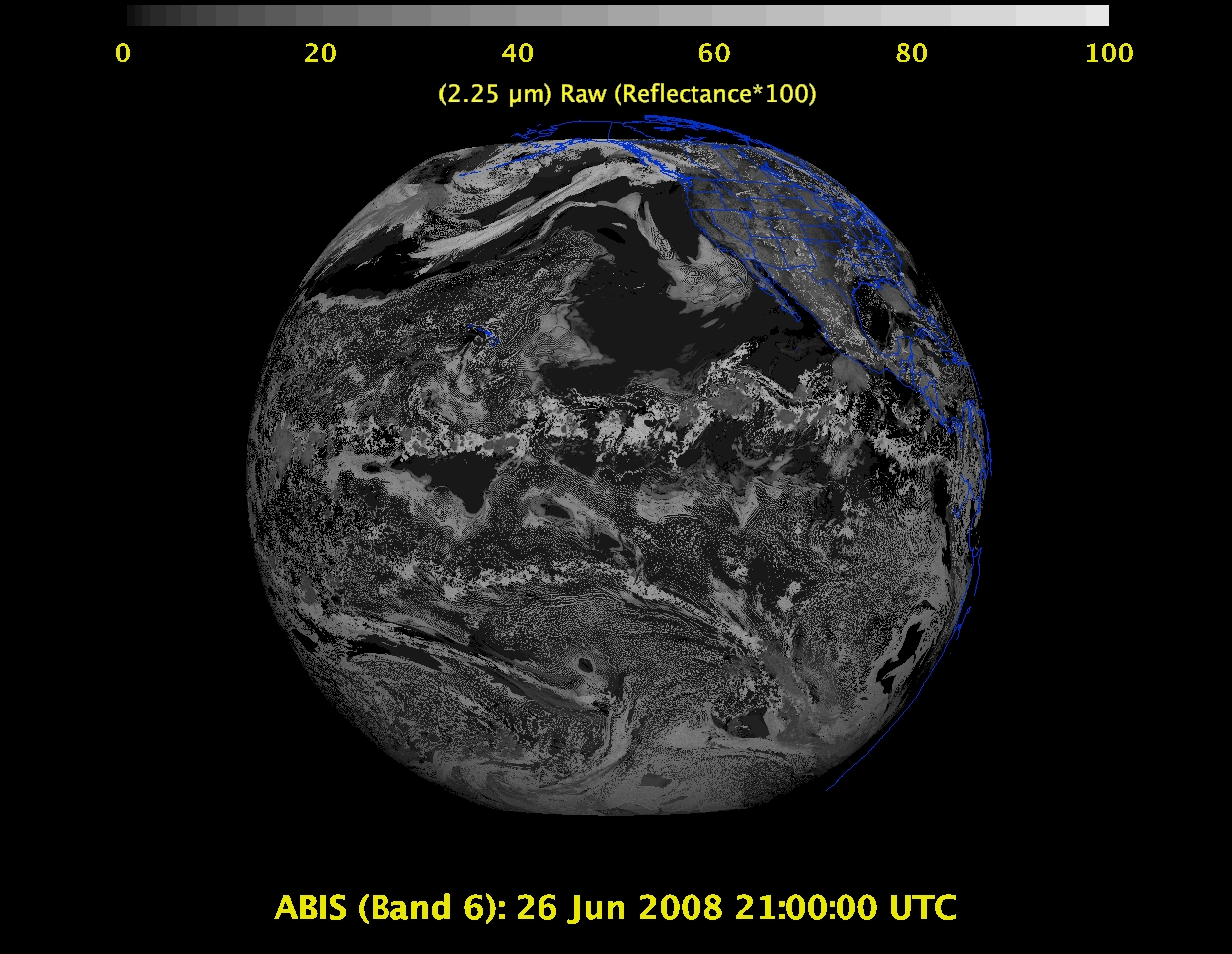 Daytime “Cloud-top phase” band – cloud particle size, snow cover
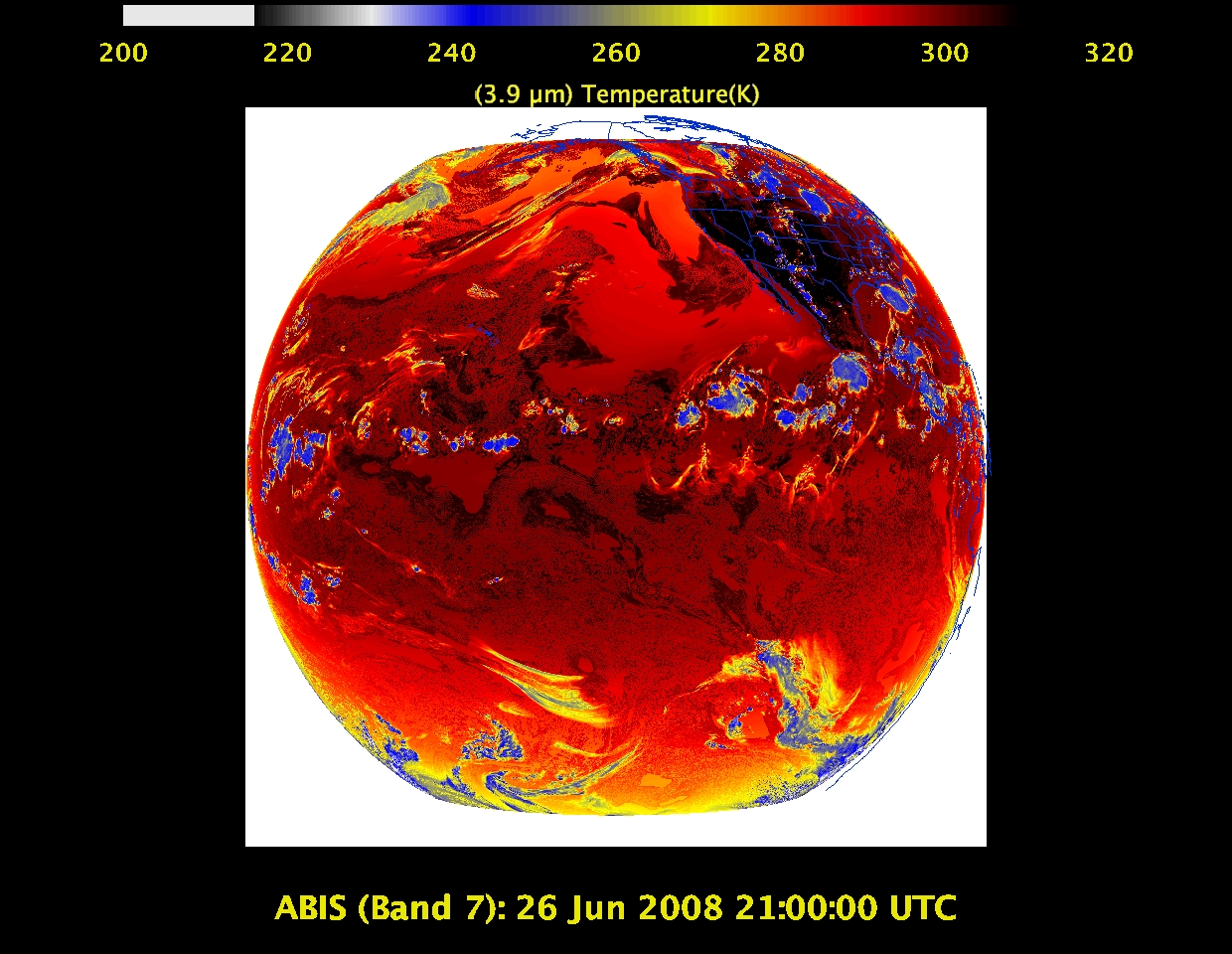 Shortwave IR window band - fog, fires, winds, SST, etc.
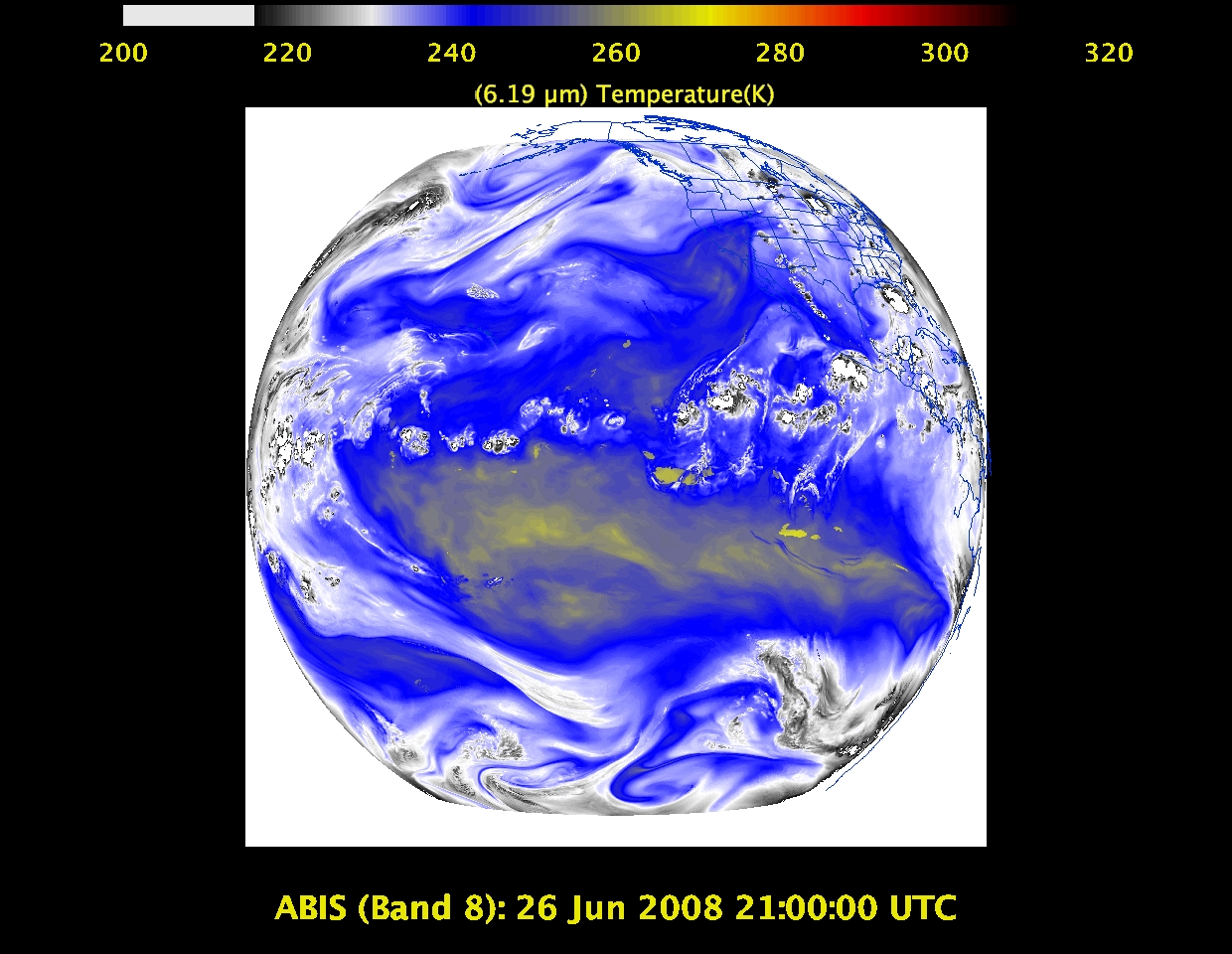 Upper-level tropospheric water vapor band – moisture, flow, winds
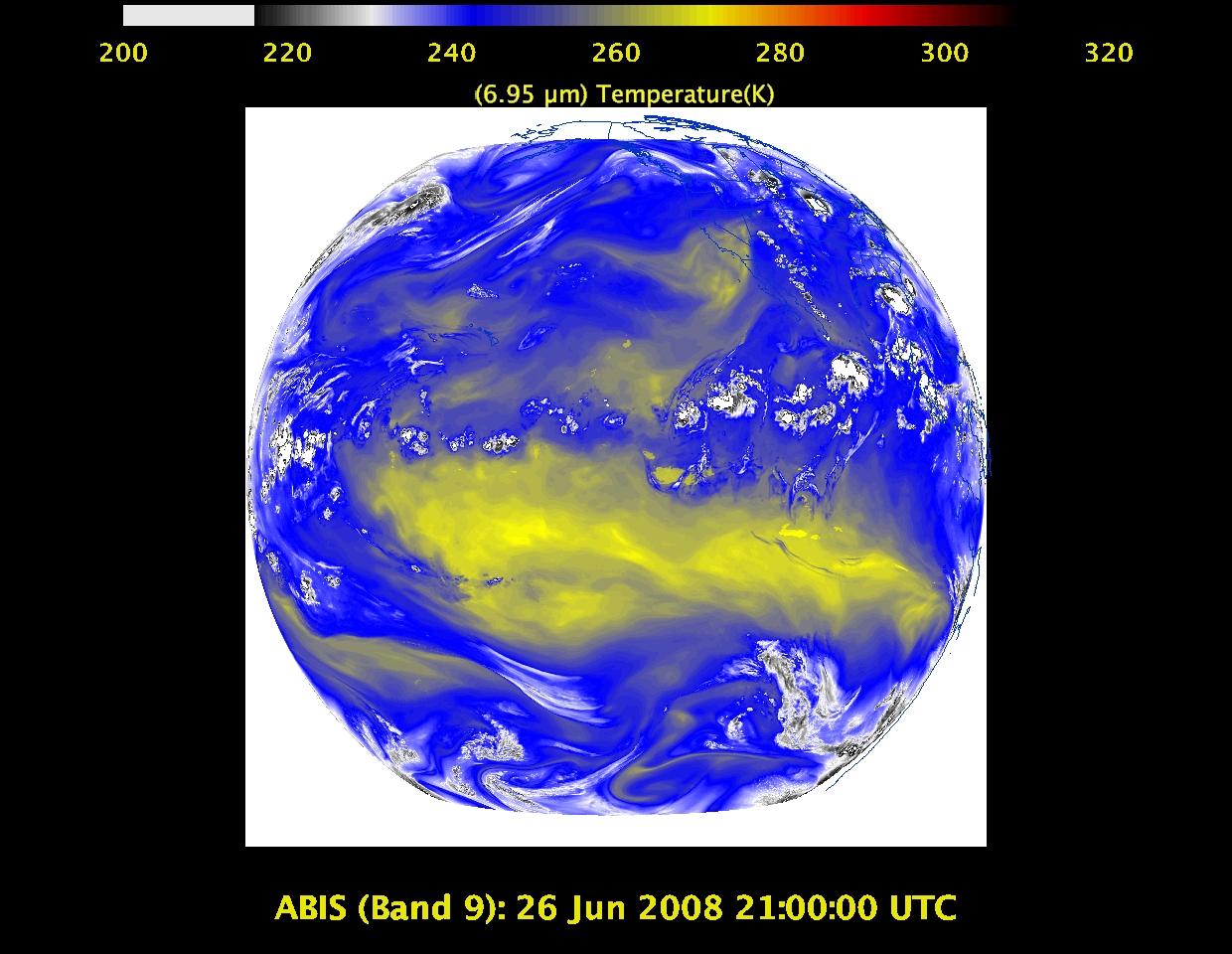 Upper/mid-level tropospheric water vapor band – moisture, flow, winds
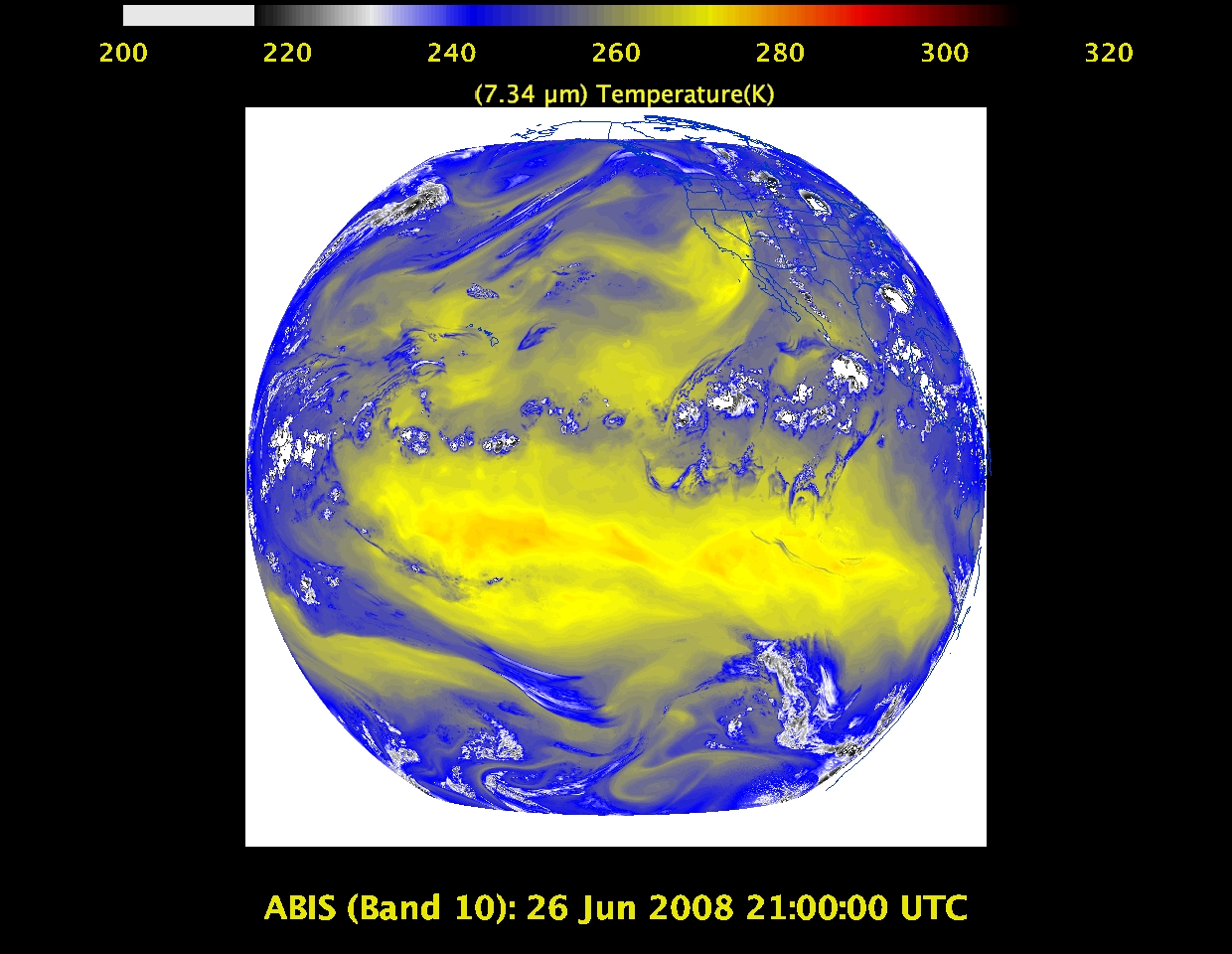 Lower mid-level tropospheric water vapor band– moisture, flow, winds
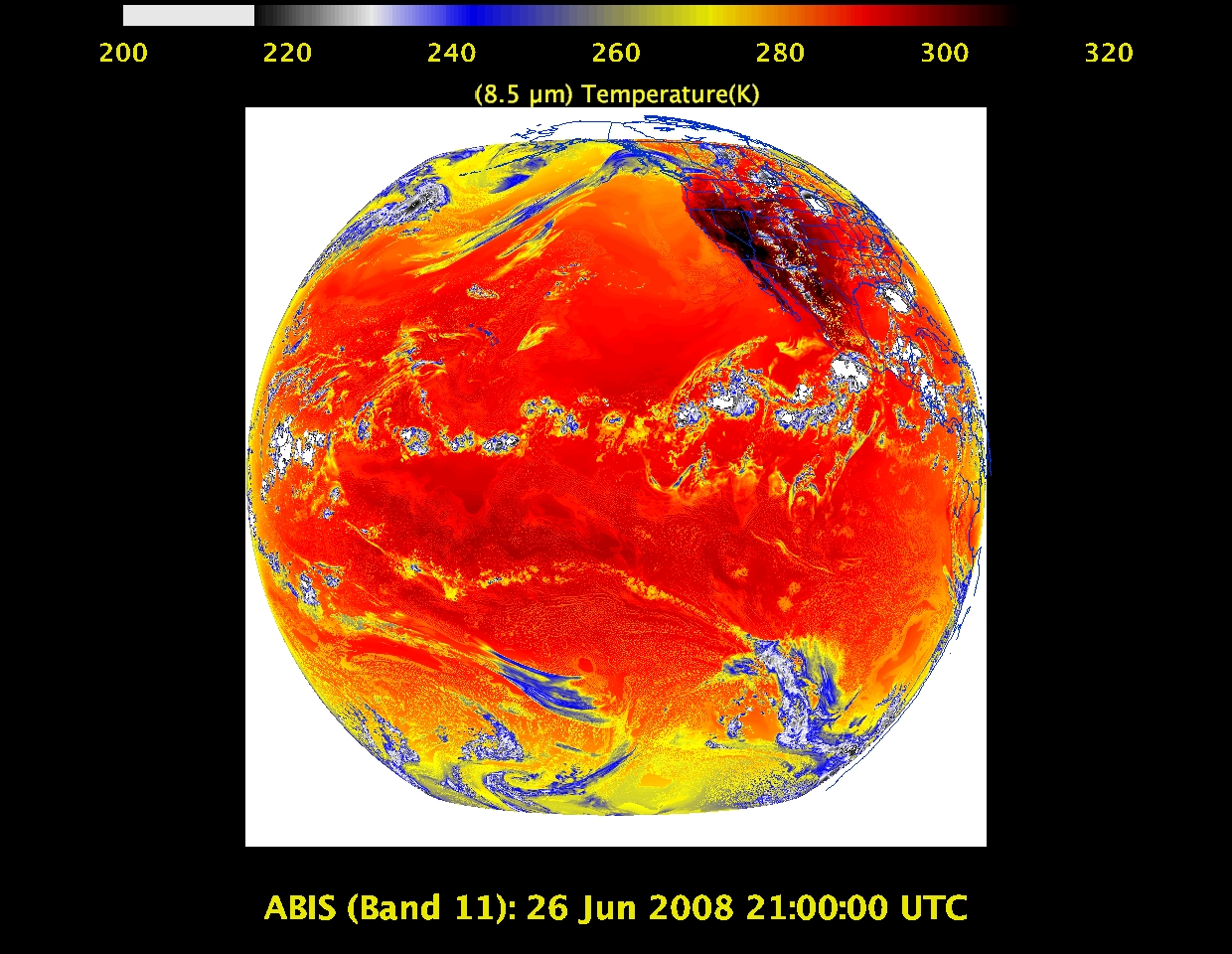 “Cloud-top phase” band – SO2, dust, SST, stability indices, etc.
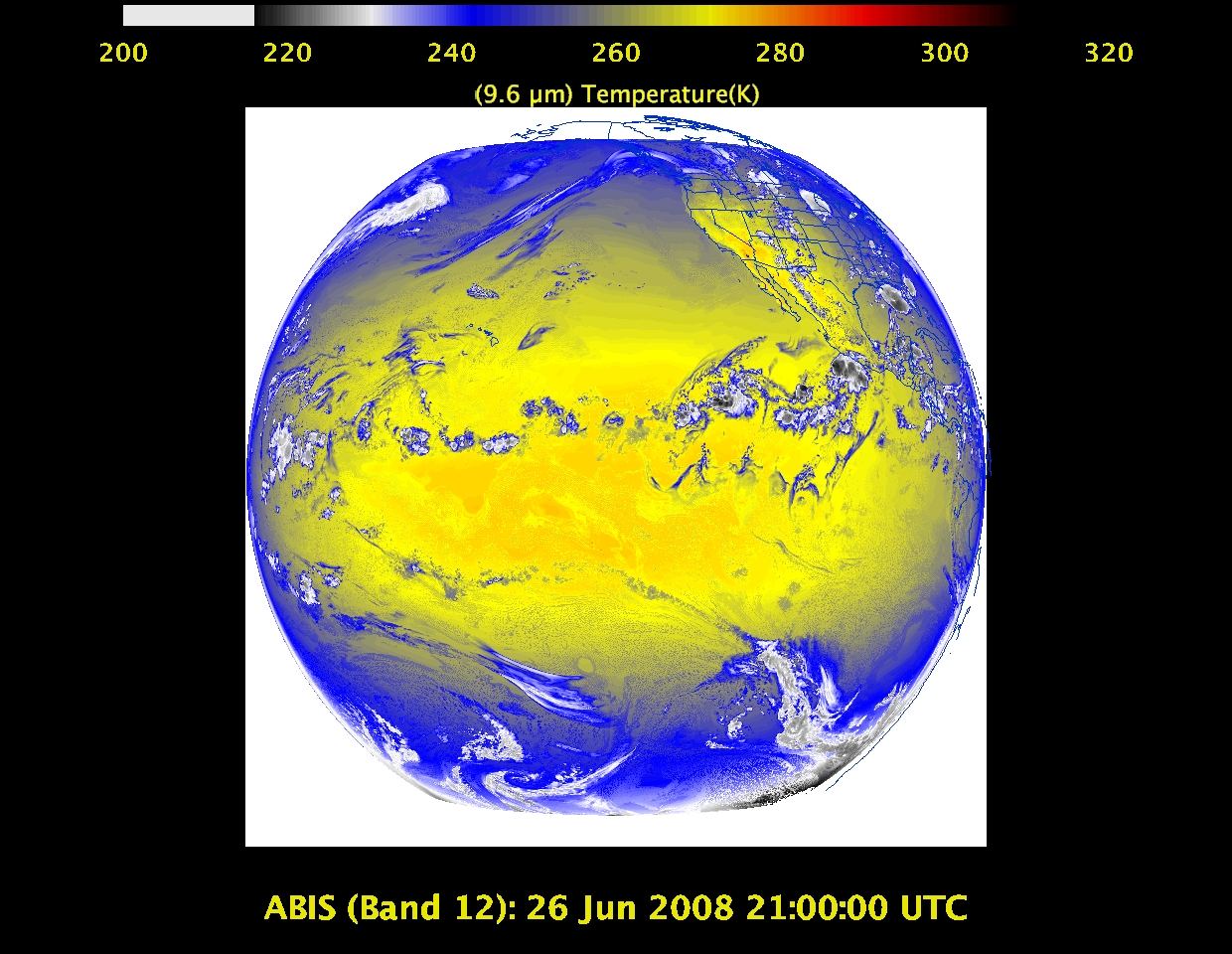 “Ozone” band
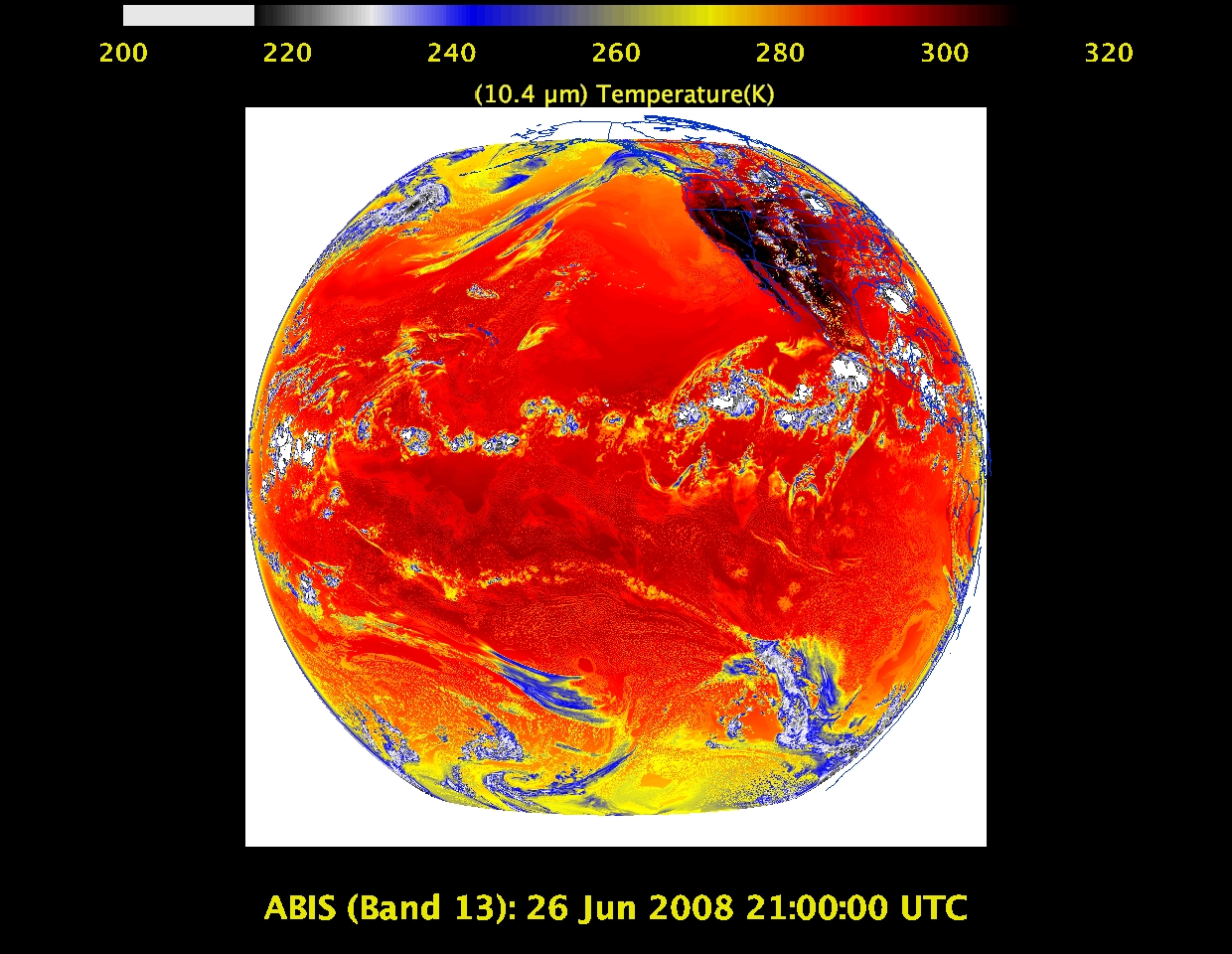 “Clean” IR longwave window band – imagery, TPW, etc.
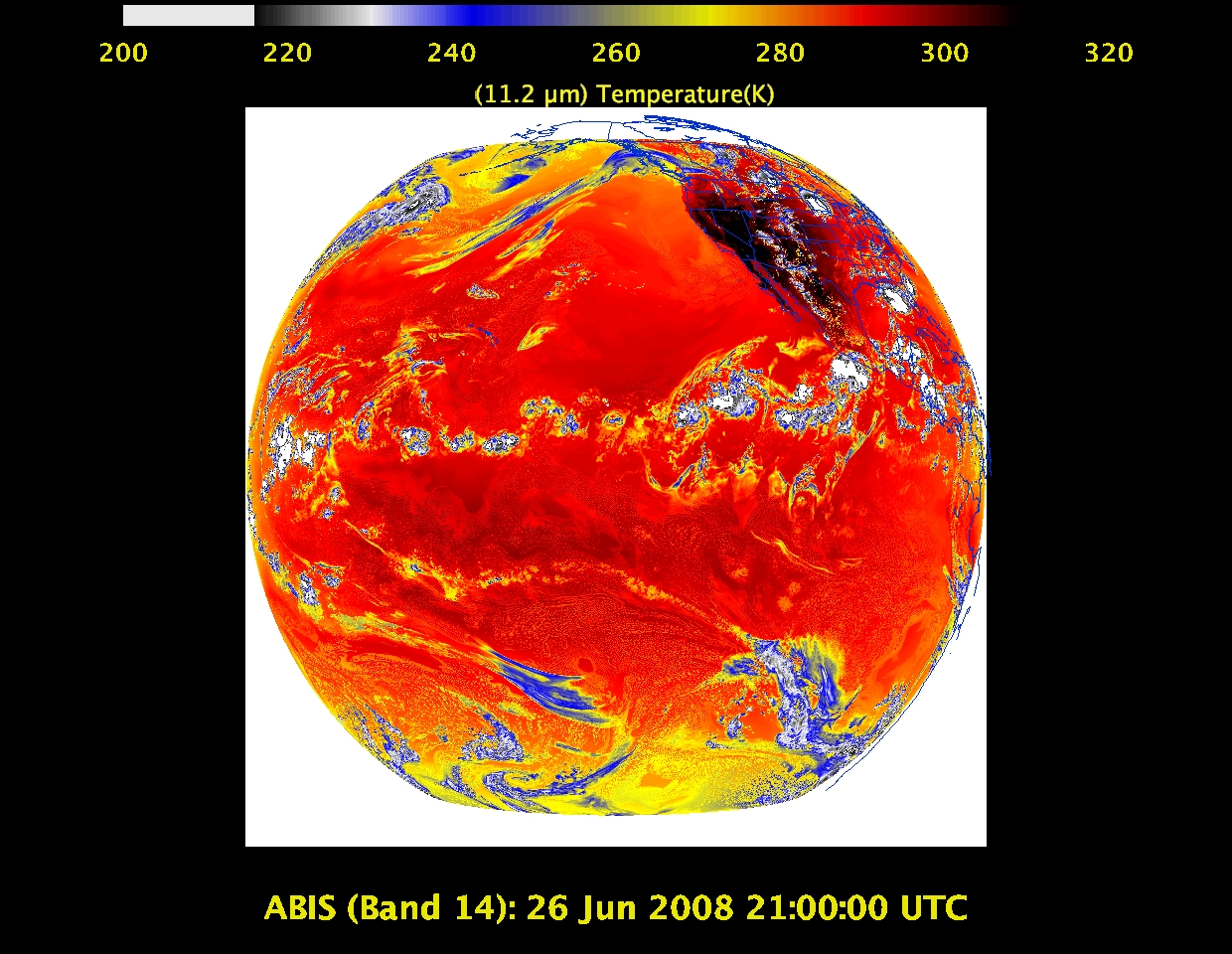 IR longwave window band – many cloud parameters, SST, snow cover
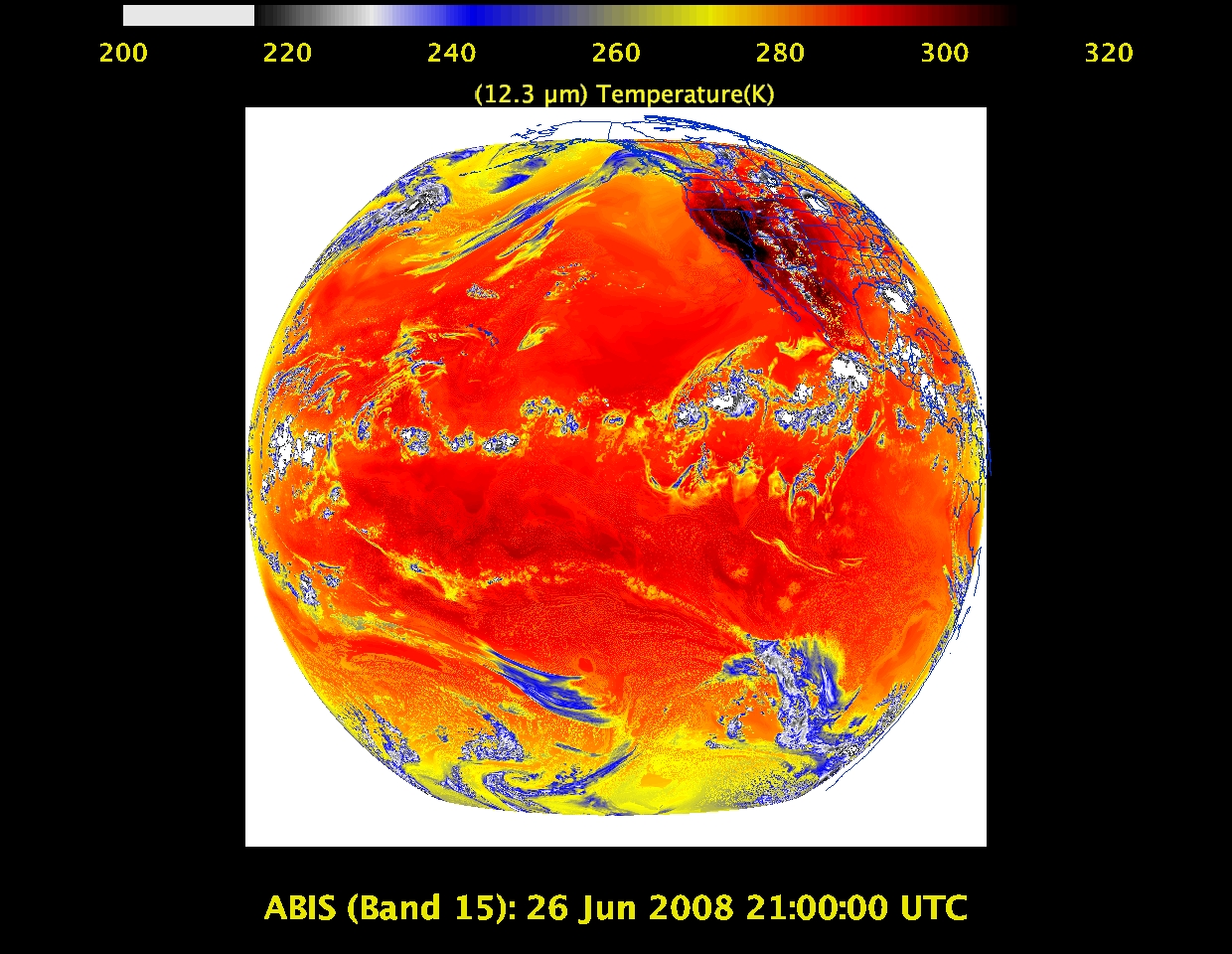 “Dirty” IR longwave window band – many cloud parameters, TPW
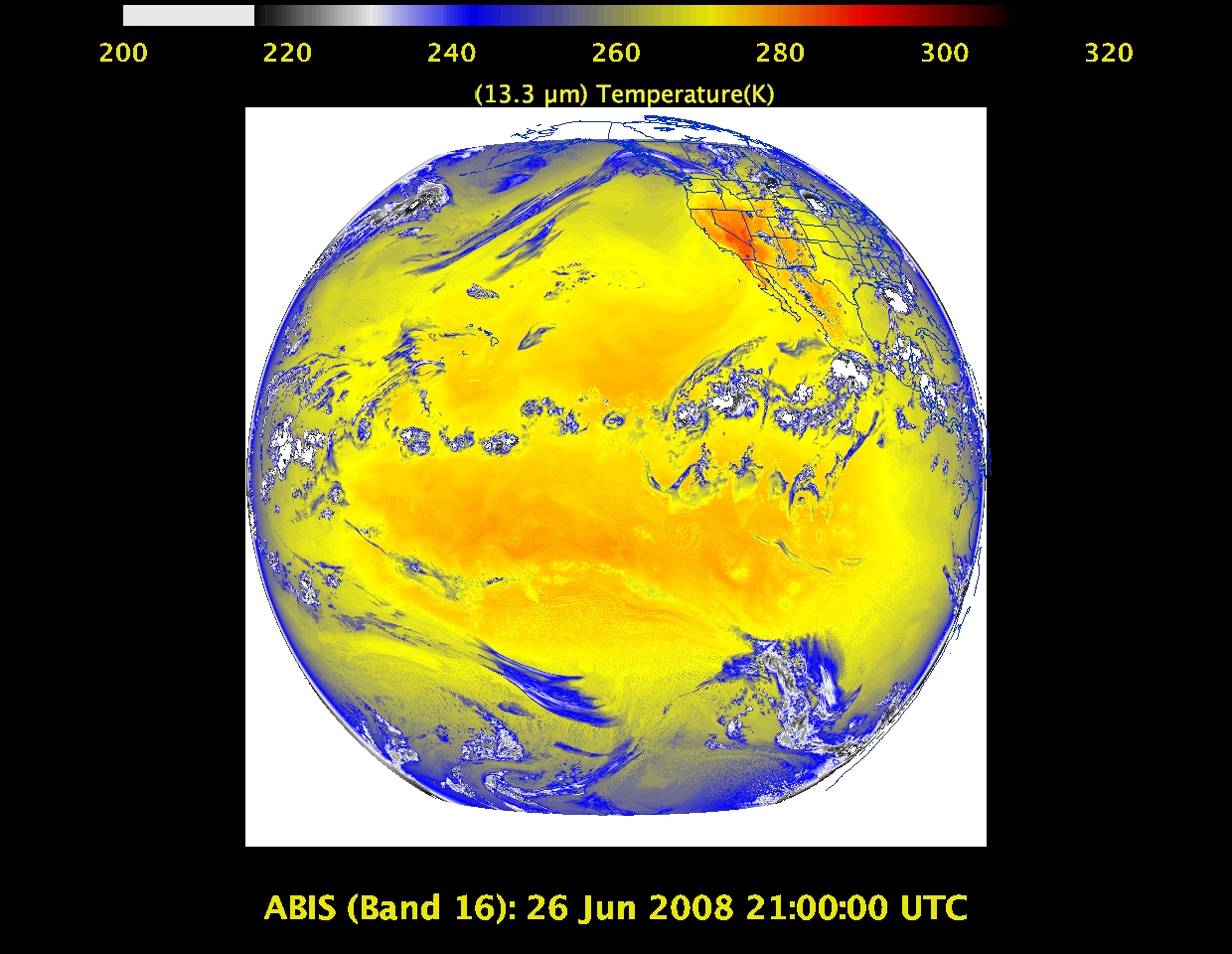 “CO2” longwave IR band – cloud height/pressure, stability indices
Outline
ABI (Advanced Baseline Imager)
Temporal
Spatial
Spectral
Products
Summary
More information
Questions
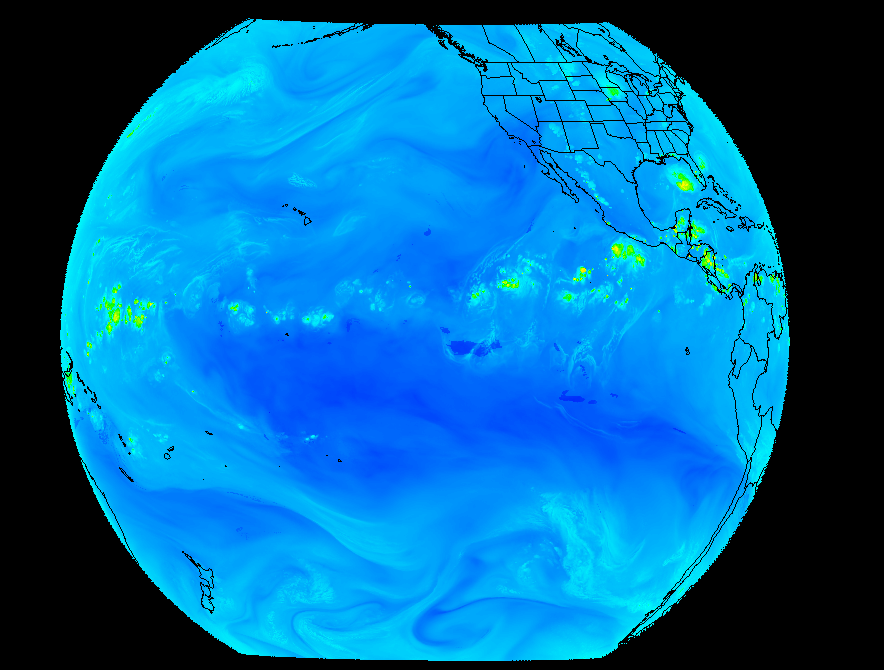 33
GOES-R ABI Products
Baseline Products
Future Capabilities
Three Groups of Users
Direct use of radiances/imagery
Numerical models
Forecasters
Broadcasters
General public/private sector/Internet
Direct use of satellite products
Numerical models
Forecasters
Blended products, etc.
General public/private sector/Internet

Use of services which use data/products
Basically everyone!
35
Pseudo-Natural Color
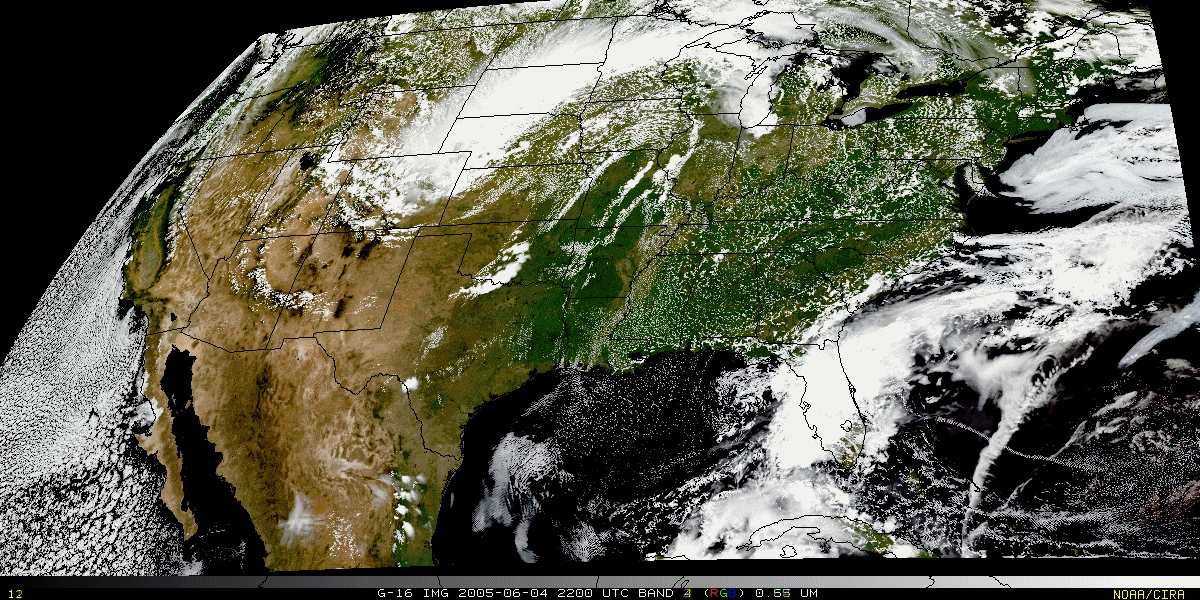 “True Color” with “synthetic” green band from ABI simulated data (from CIMSS); image from Don Hillger, RAMMB.
Outline
ABI (Advanced Baseline Imager)
Temporal
Spatial
Spectral
Products
Summary
More information
Questions
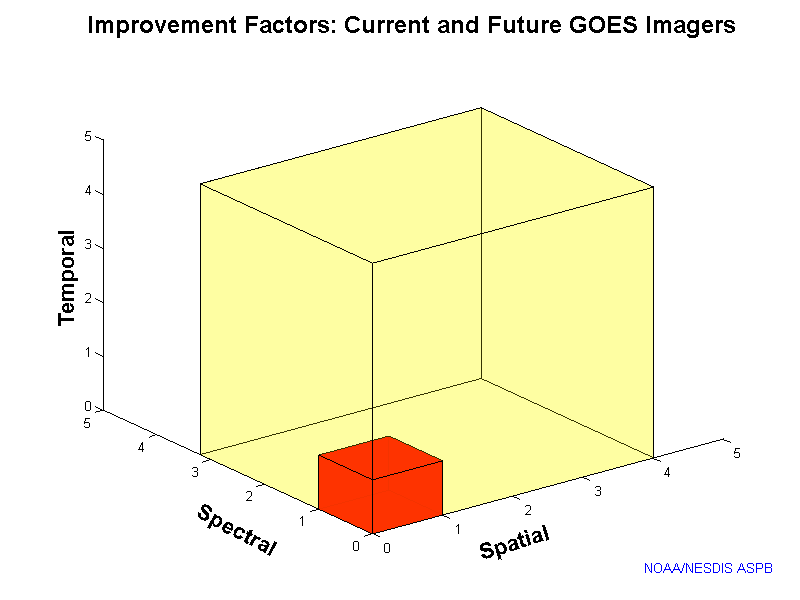 37
Approximate spectral and spatial resolutions of US GOES Imagers
Visible
Box size represents pixel size
Near-IR
8
4
2
“MSI mode”
Infrared
[Speaker Notes: 0.40 inches = 4km; 0.80 inches = 8km
MSI is Multi-Spectral Imaging Mode (dashed boxes)
This does not show other improvements: SNR, MTF, bit-depth, navigation, coverage rates, etc.]
Summary
1. The GOES-R ABI provides mission continuity

2. Two times the image navigation quality

3. Three times the number of imaging bands

4. Four times the spatial resolutions

5. Five times the coverage rate
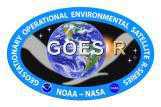 39
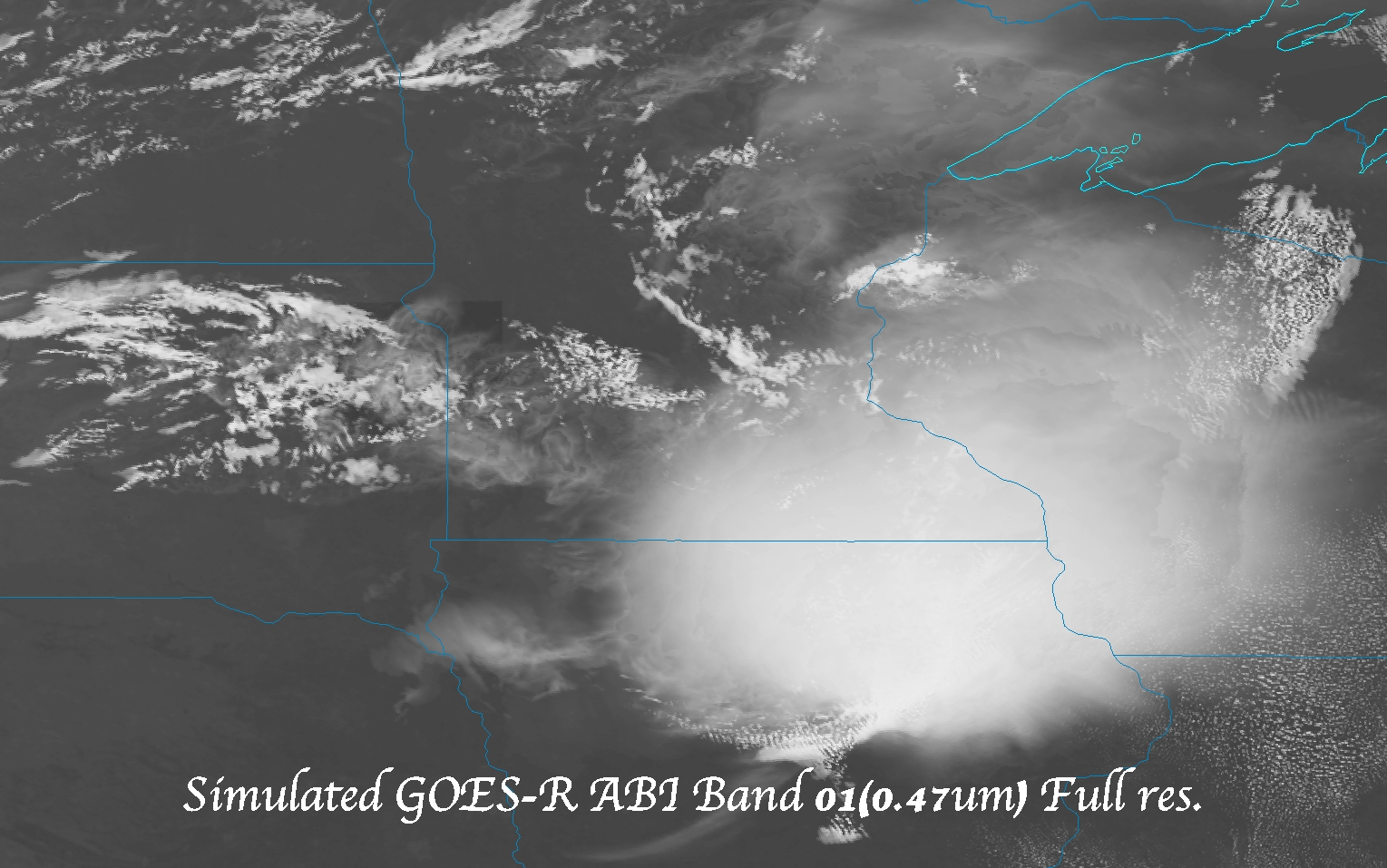 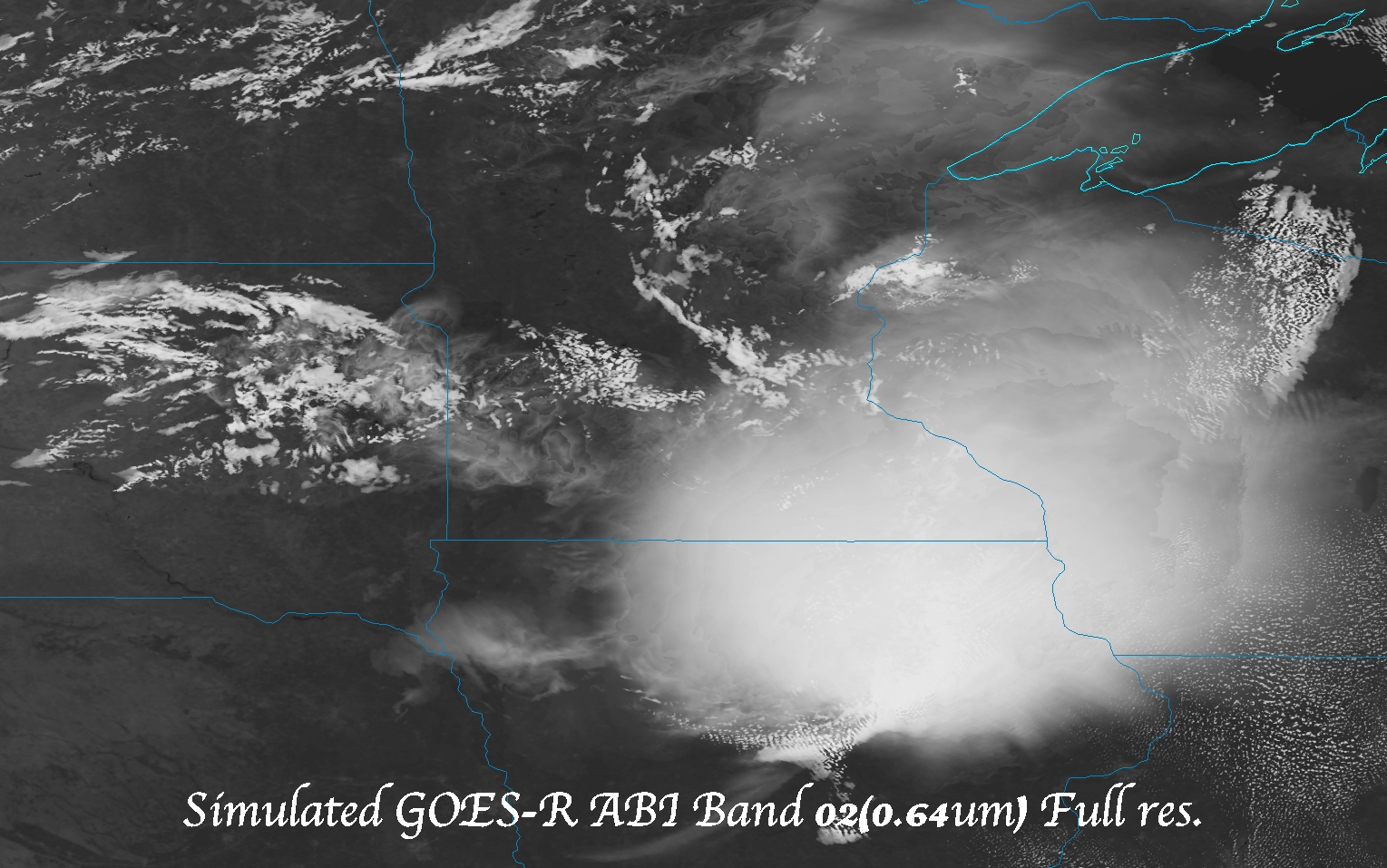 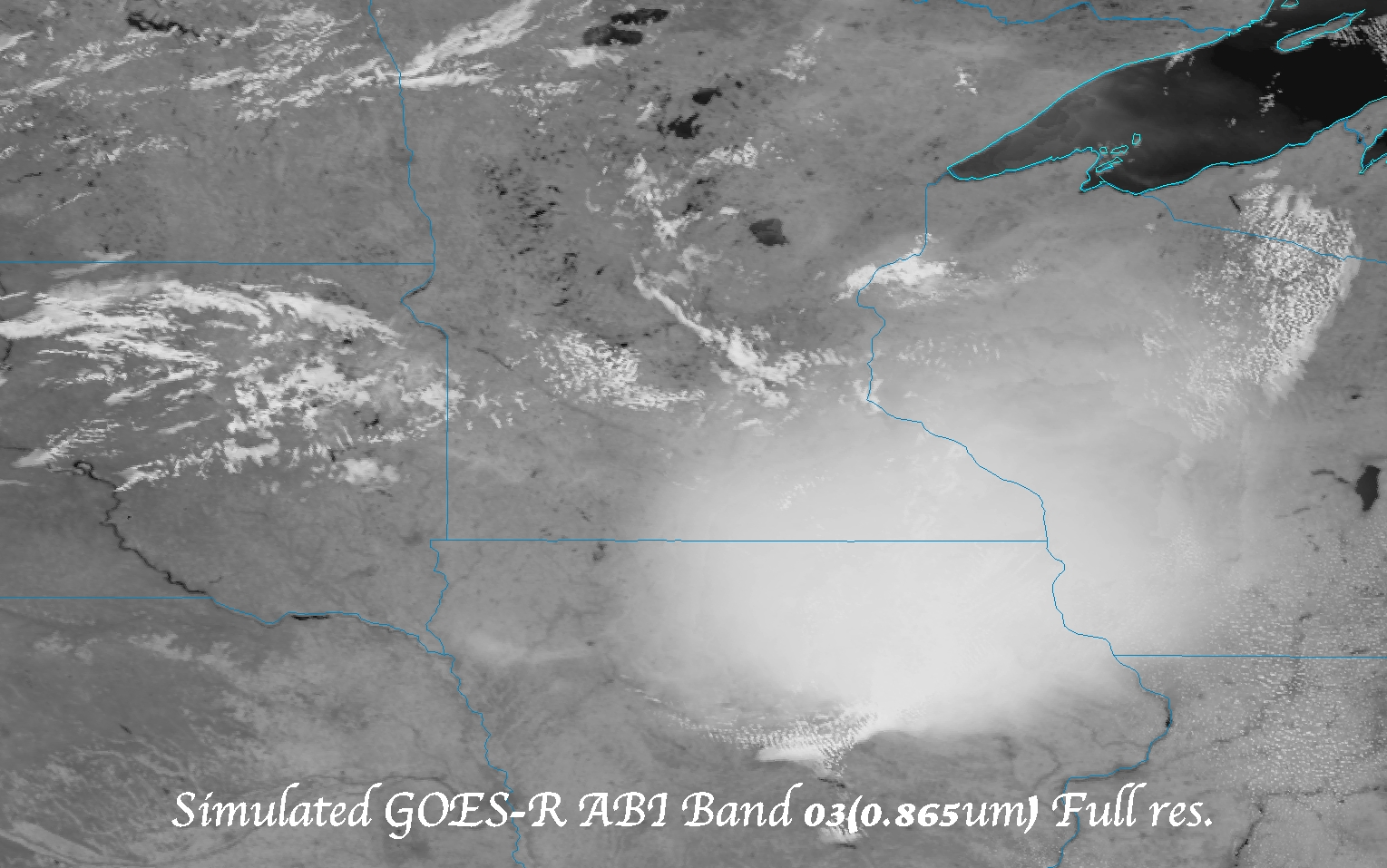 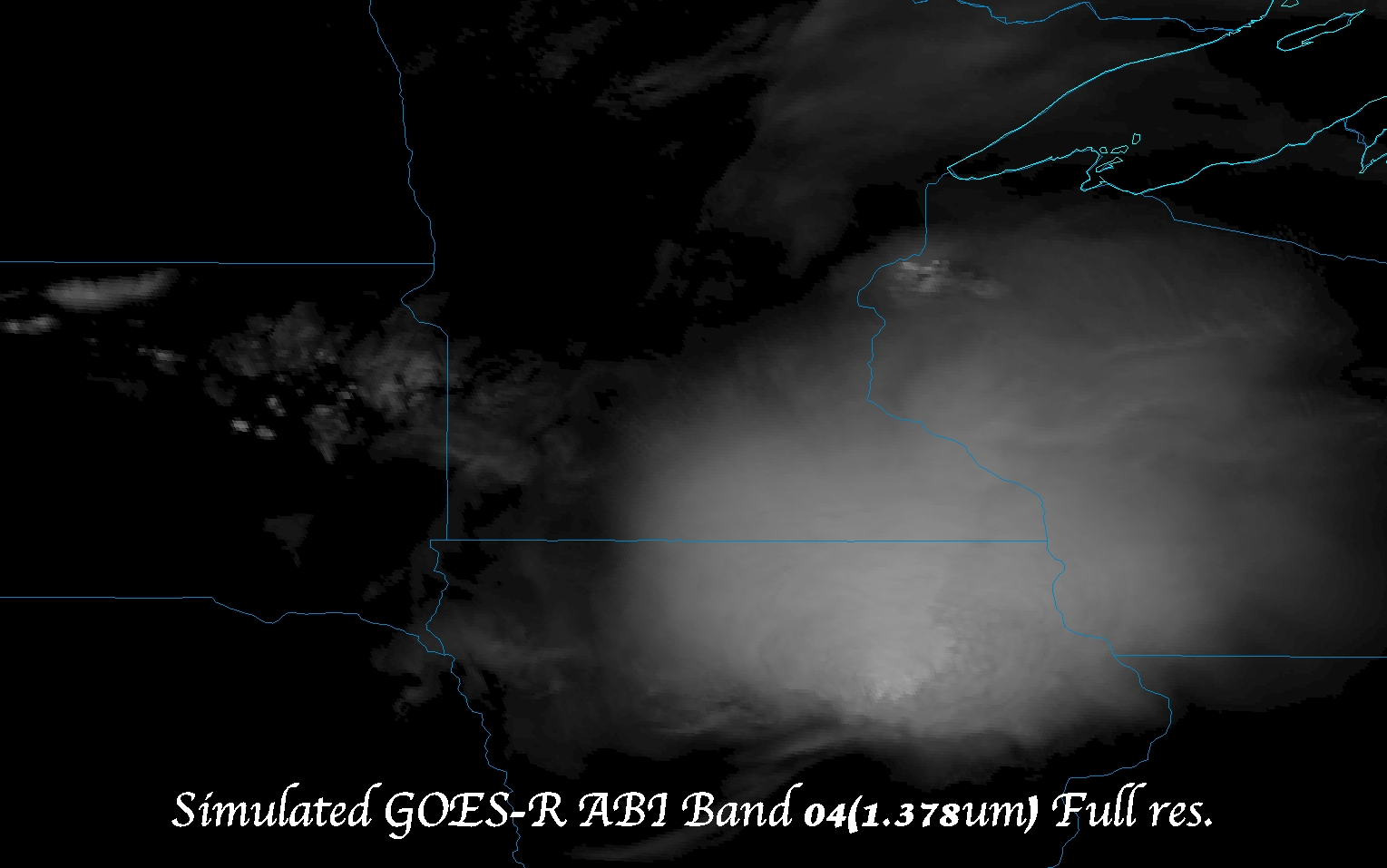 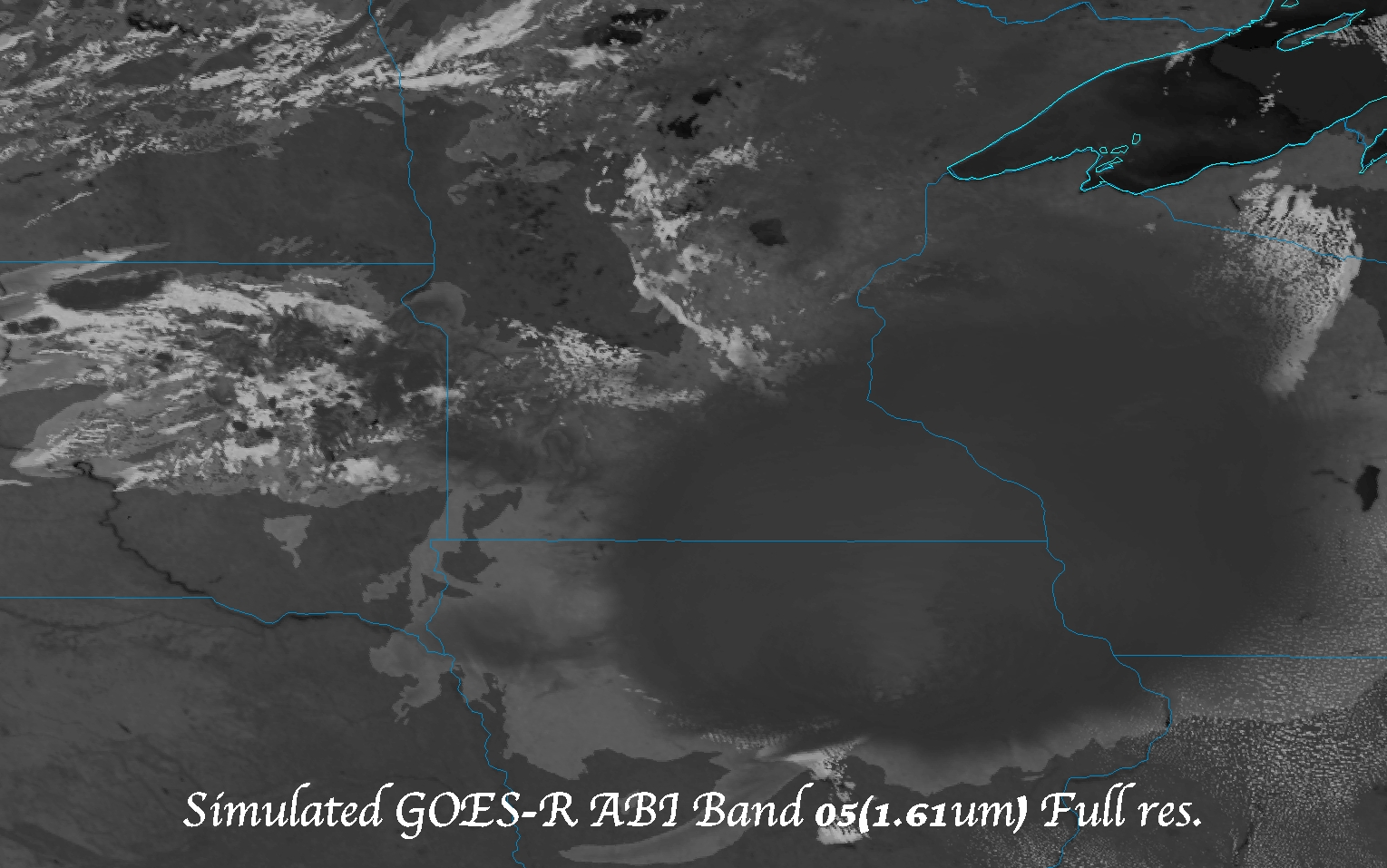 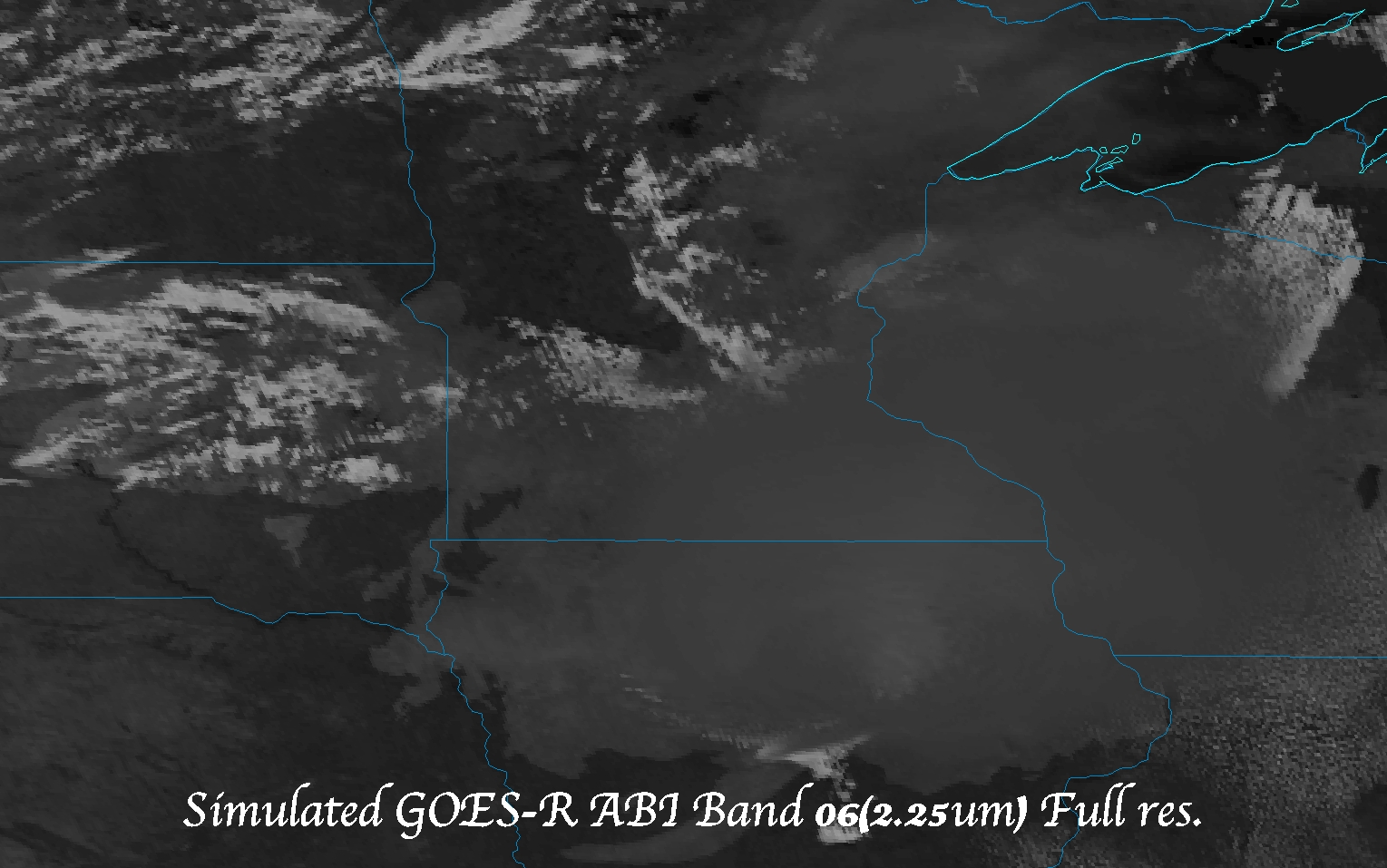 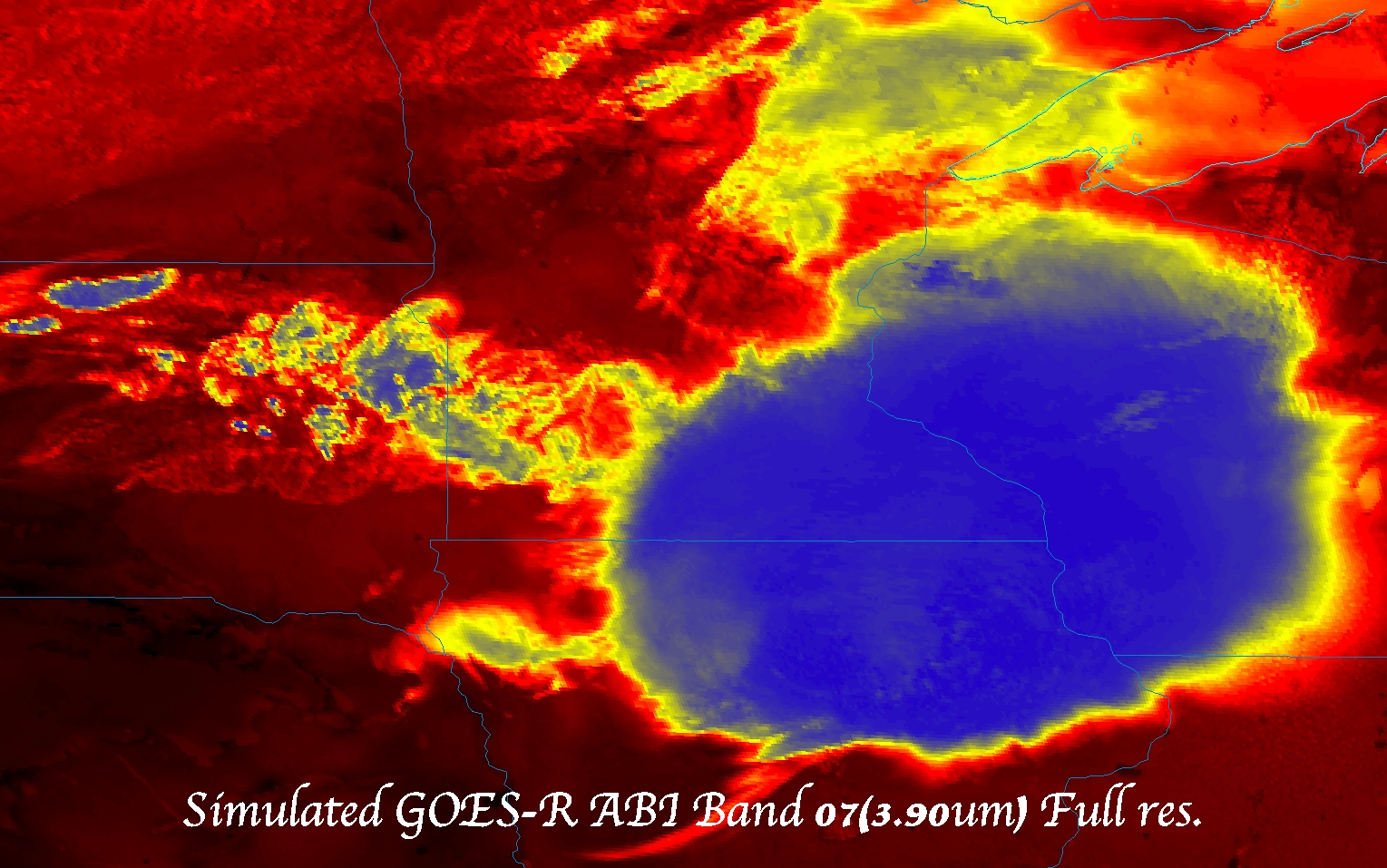 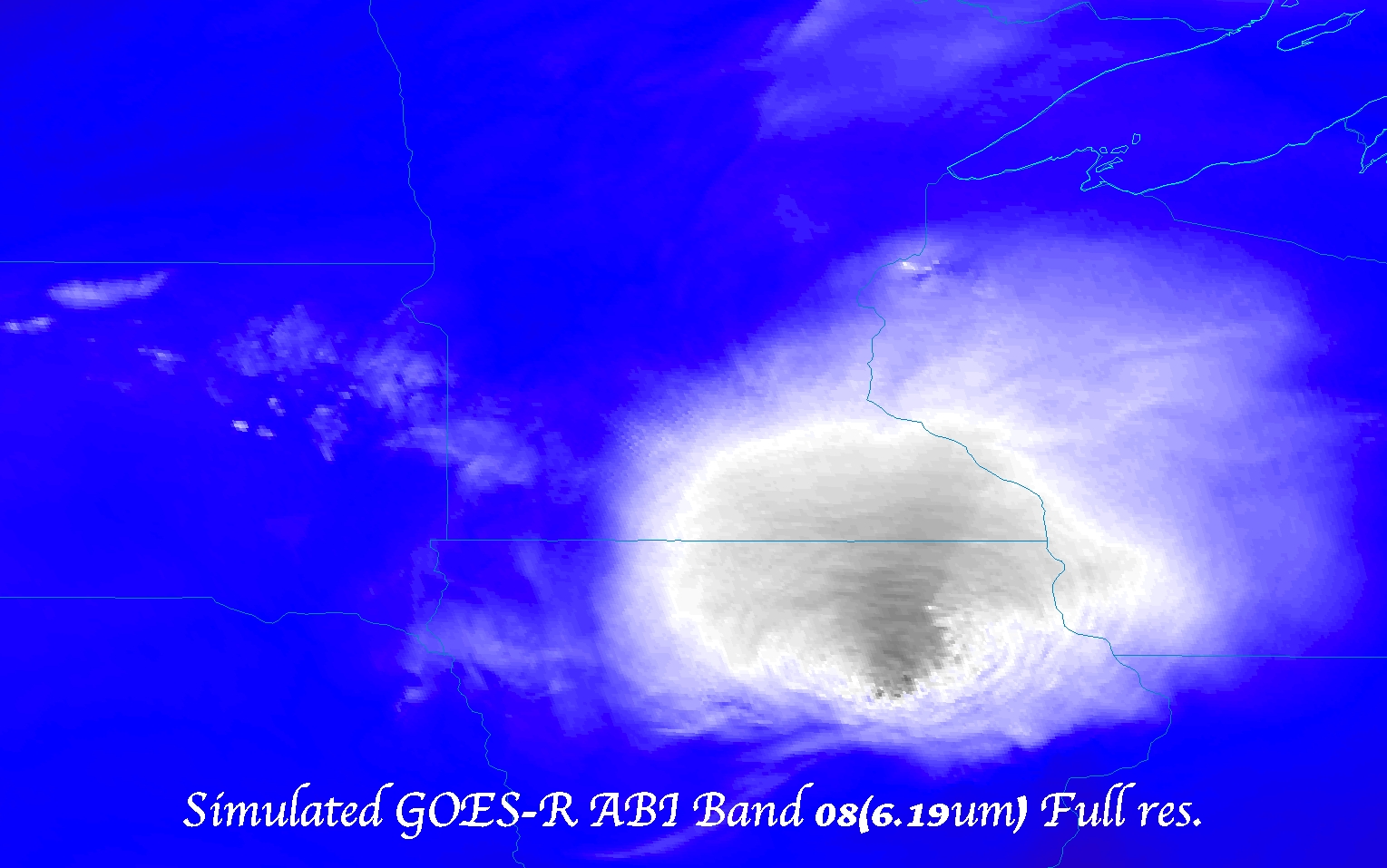 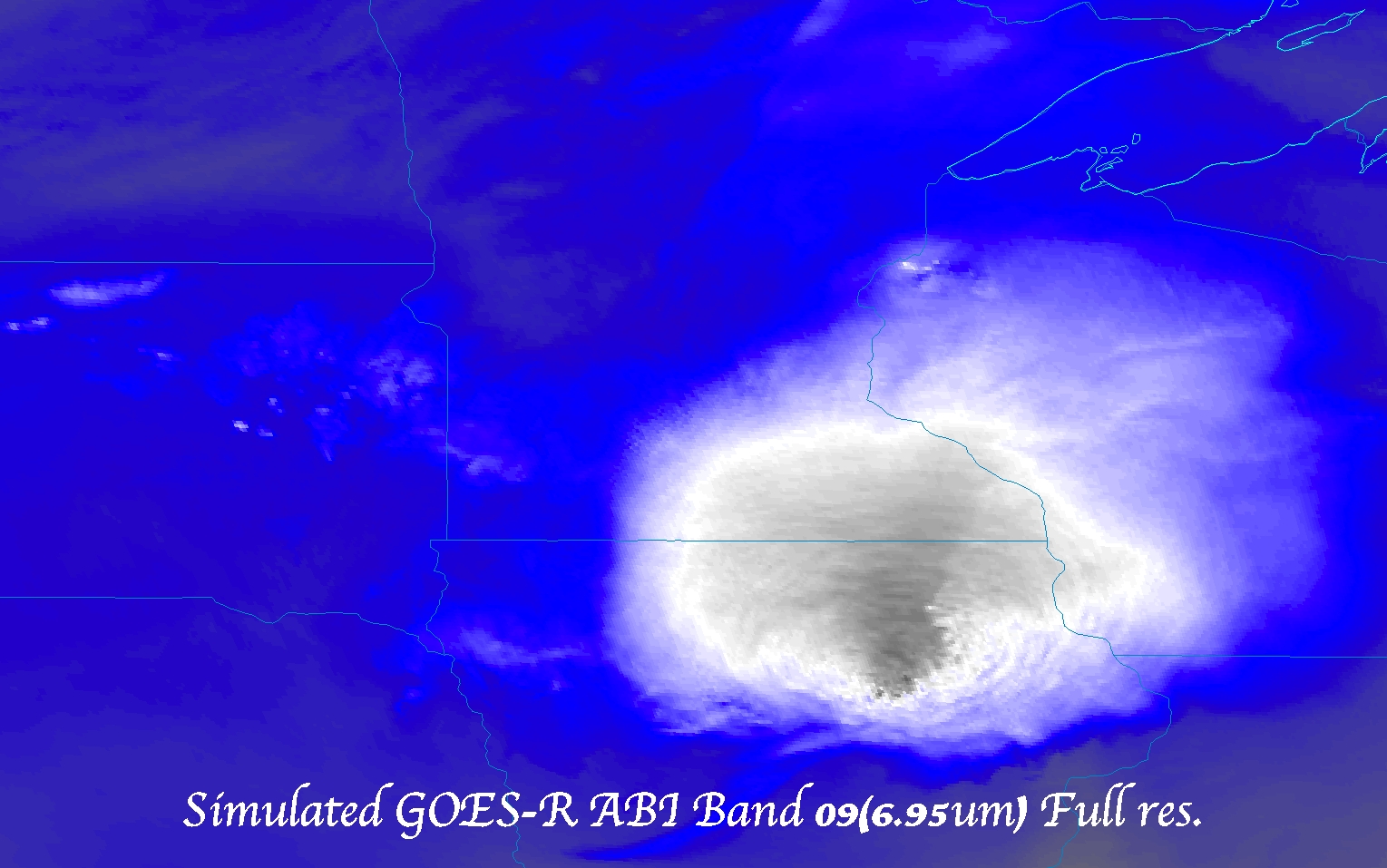 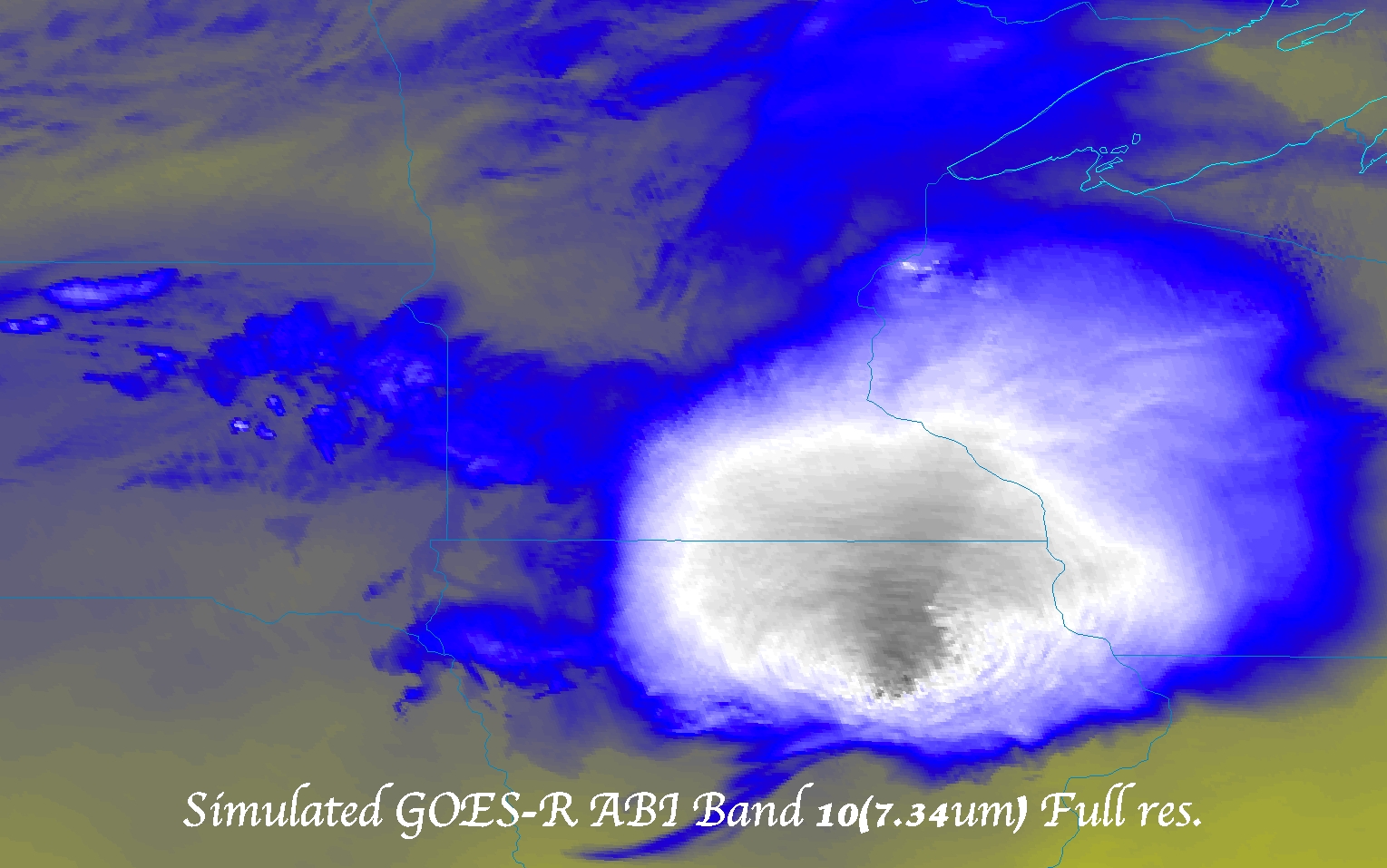 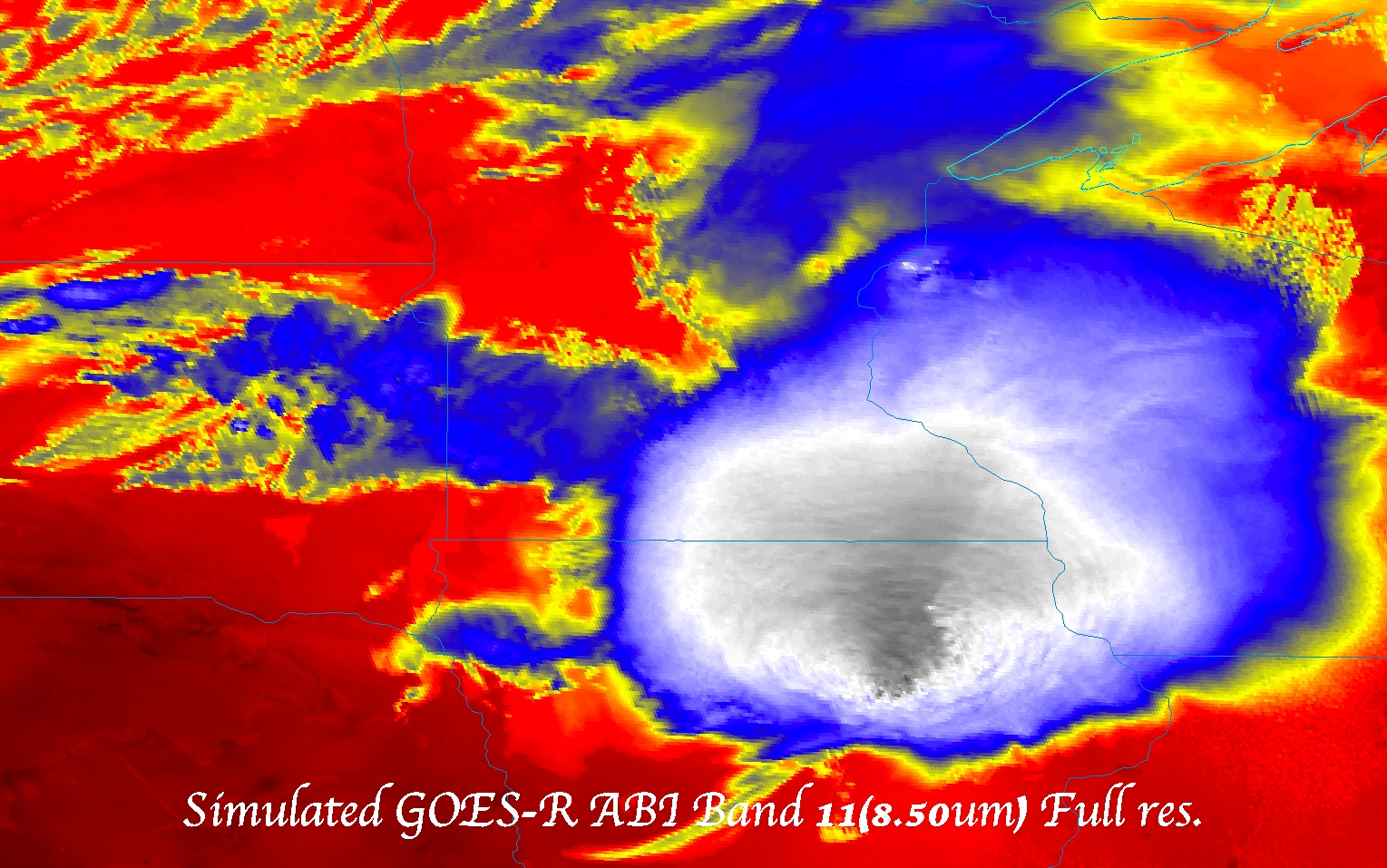 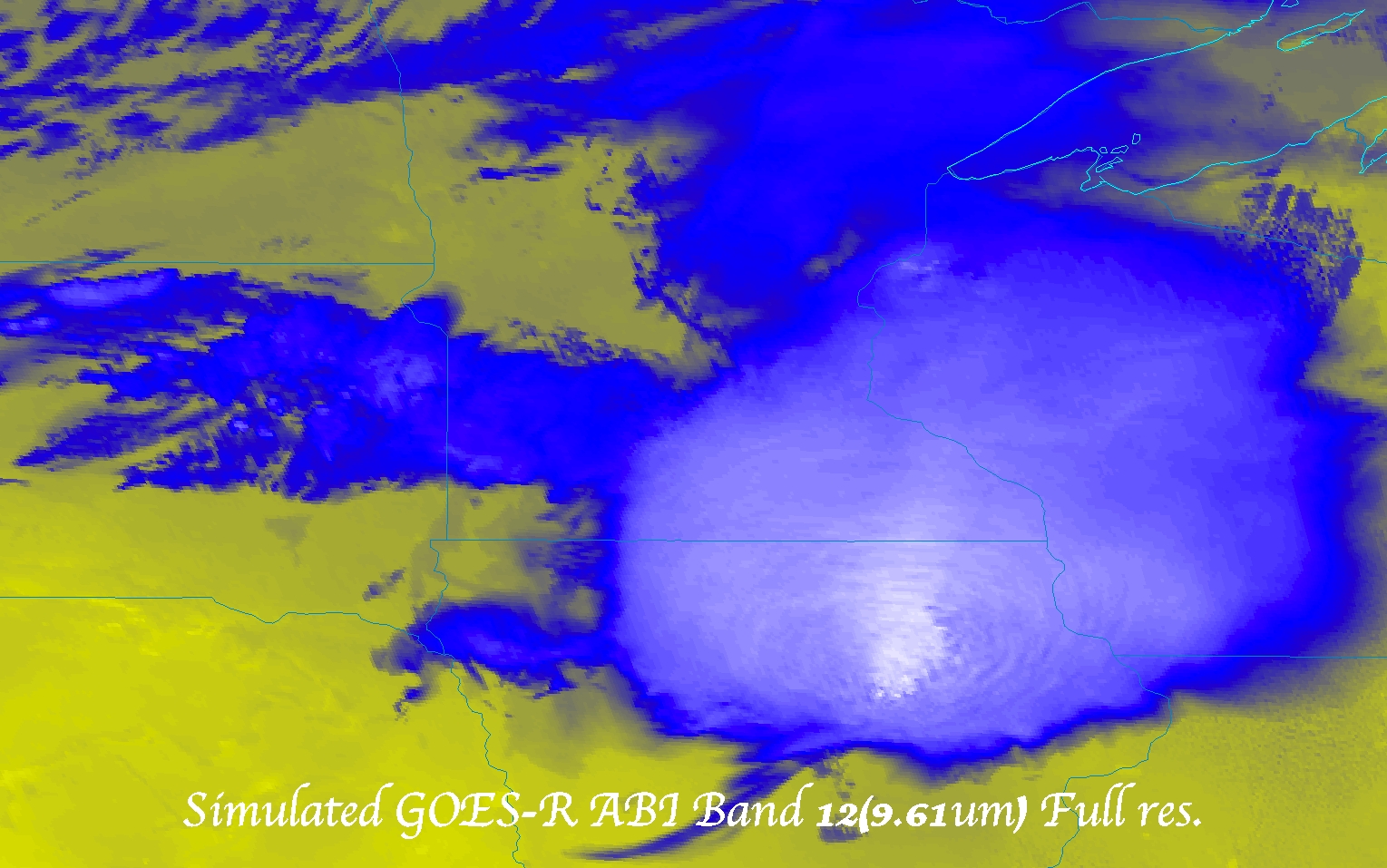 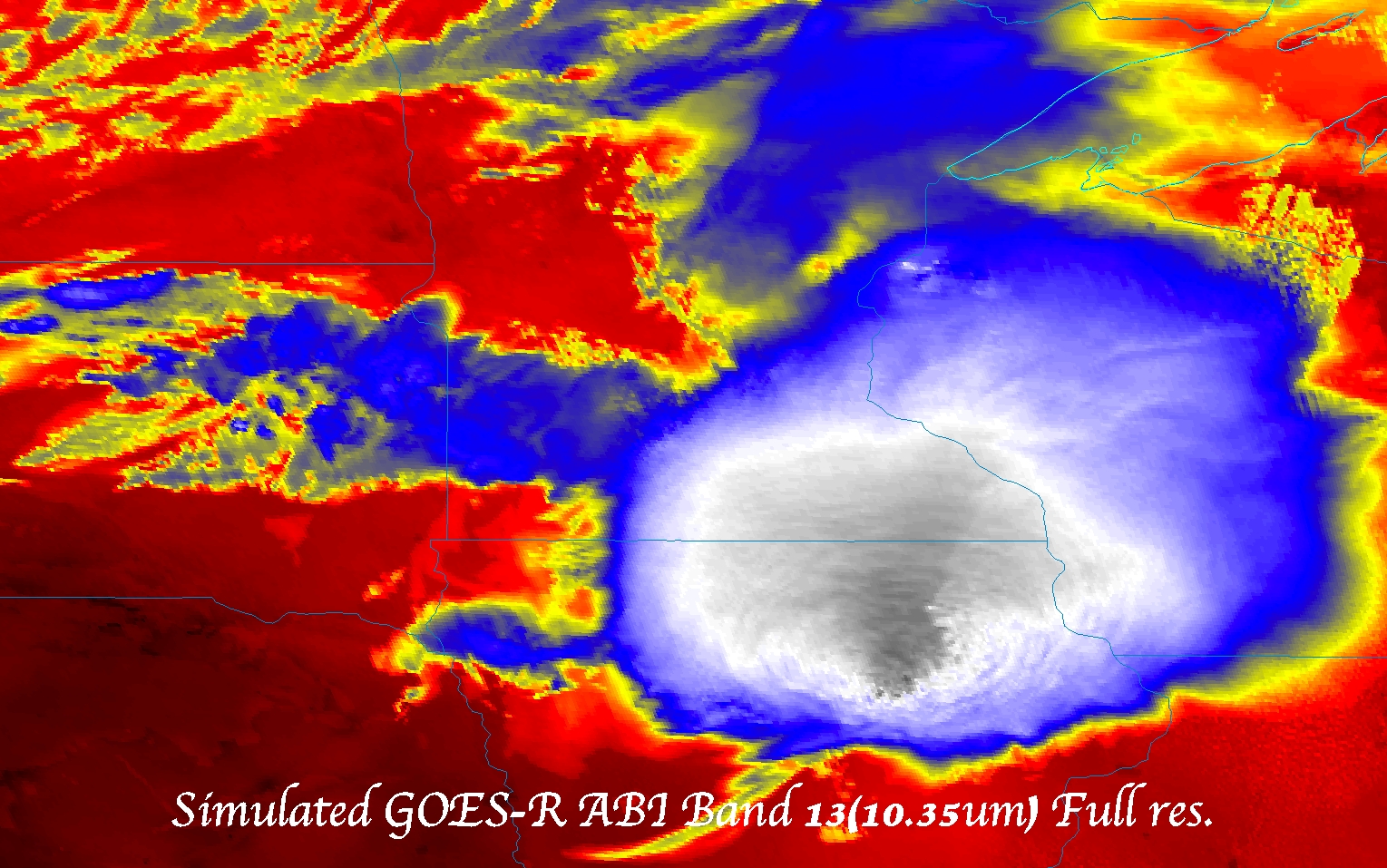 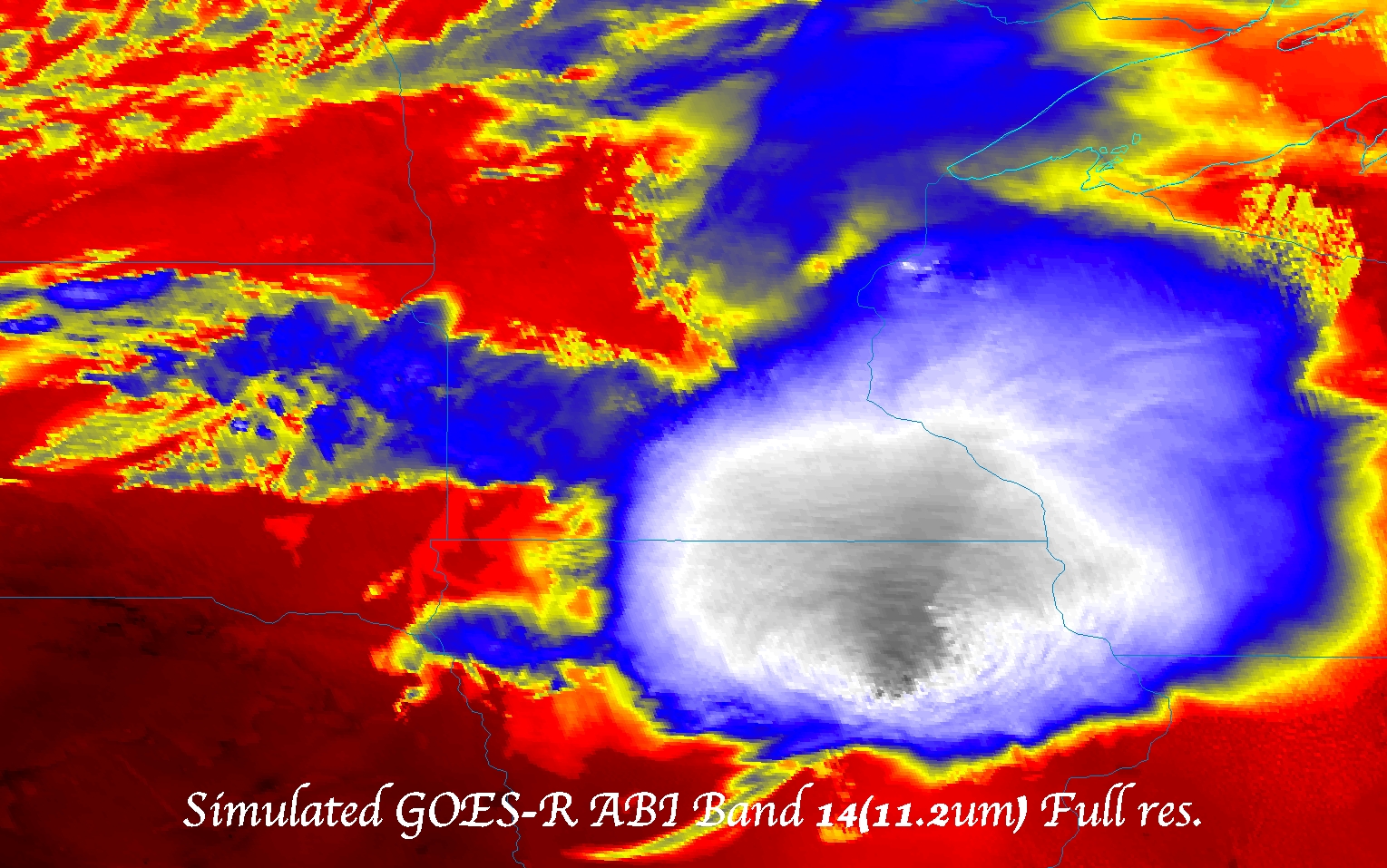 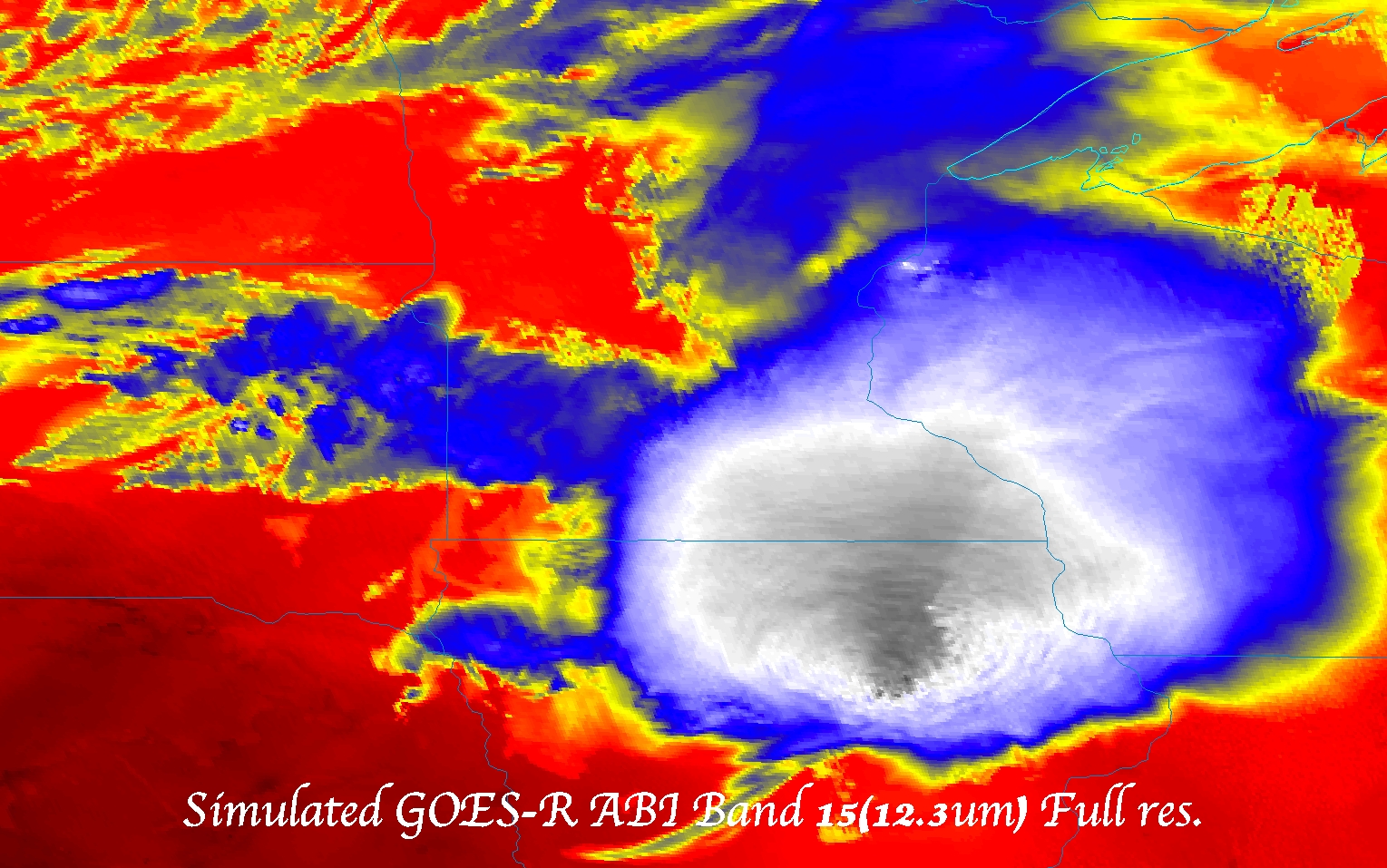 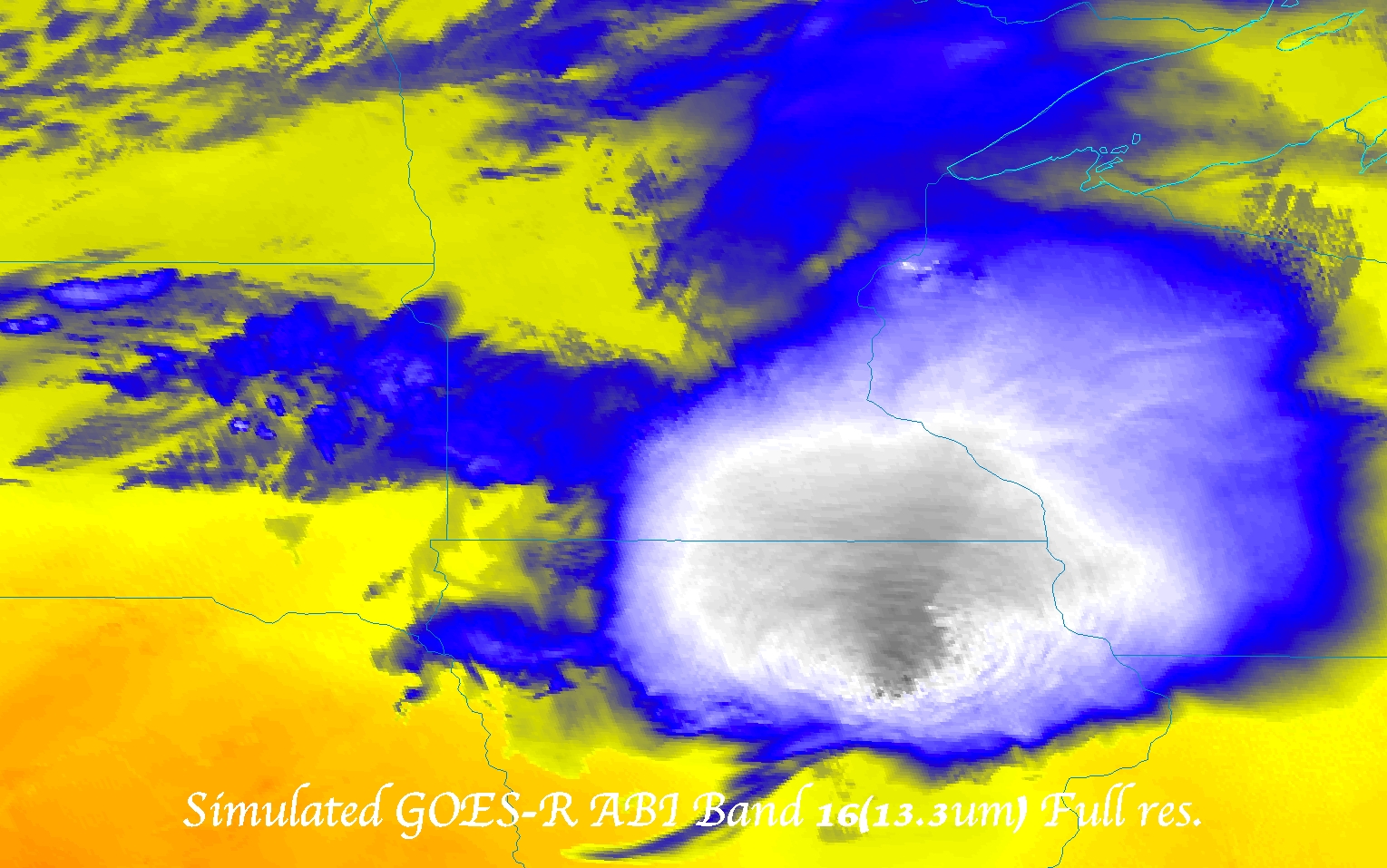 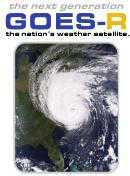 More information
GOES-R: 
http://www.goes-r.gov
http://www.meted.ucar.edu/index.htm
http://cimss.ssec.wisc.edu/goes_r/proving-ground.html
  
GOES and NASA: 
 http://goespoes.gsfc.nasa.gov/goes/index.html
 http://goes.gsfc.nasa.gov/text/goes.databookn.html 

UW/SSEC/CIMSS/ASPB:
http://cimss.ssec.wisc.edu/goes_r/proving-ground/nssl_abi/nssl_abi_rt.html
http://cimss.ssec.wisc.edu/goes/abi/ 
http://cimss.ssec.wisc.edu/goes/blog/
http://www.ssec.wisc.edu/data/geo/
http://cimss.ssec.wisc.edu/goes/srsor/GOES-14_SRSOR.html
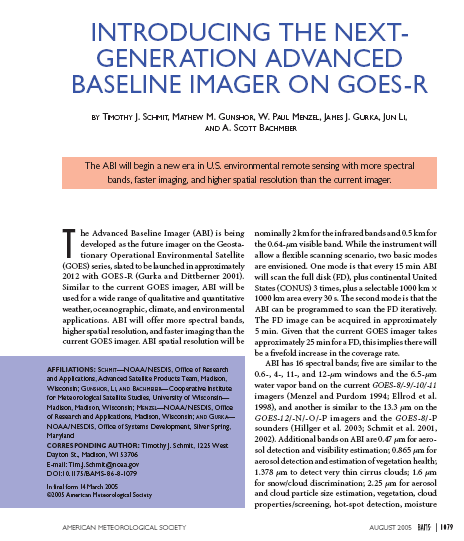 AMS BAMS Article on the ABI (Aug. 2005)
GOES-14 in Special Rapid Scan mode
SRSOR (Super Rapid Scan Operations for GOES-R) from GOES-14 imager while it was out of storage. 
Worked with OSPO to define schedules 
Deciding on daily location for scanning between mid-August and end of October
Posting many animations
http://cimss.ssec.wisc.edu/goes/srsor/GOES-14_SRSOR.html
Many phenomena were observed: convection, hurricanes, fires, smoke, etc., 
Data to many groups HPC, OPC, AWC, SPC, etc.
Animation from GOES-14 Imager visible at 1-min time resolution.
SRSOR provided unique information and offers a glimpse into the possibilities that will be provided at even higher resolutions by the ABI on GOES-R.